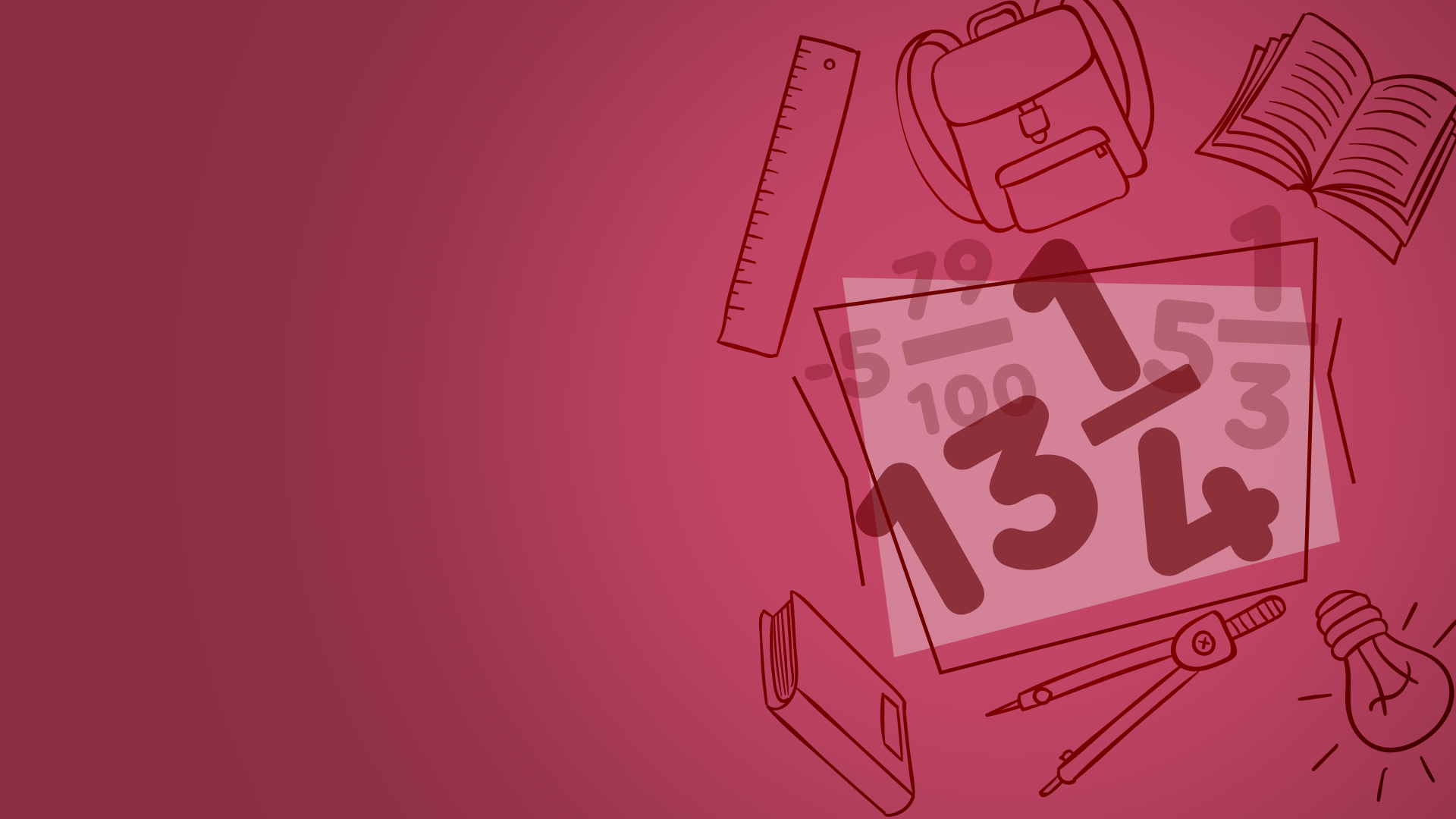 Округление чисел.
Прикидки
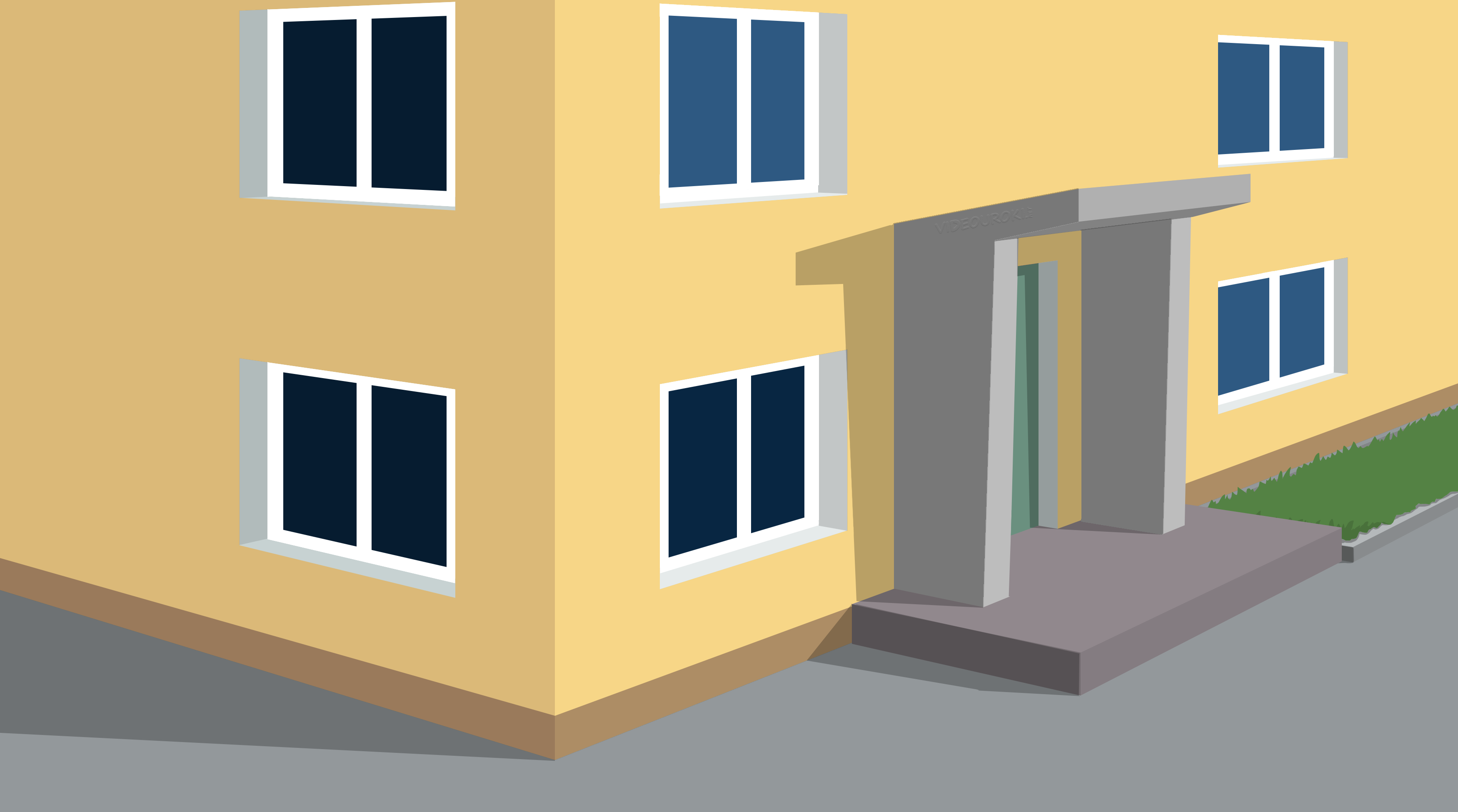 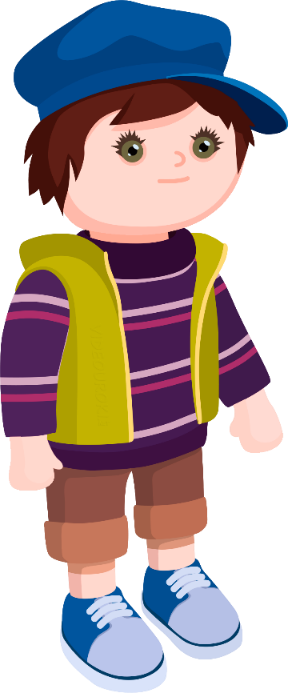 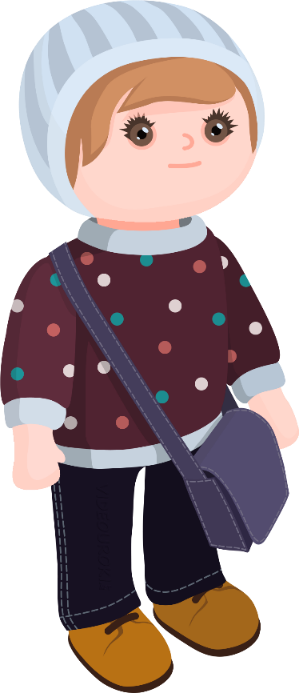 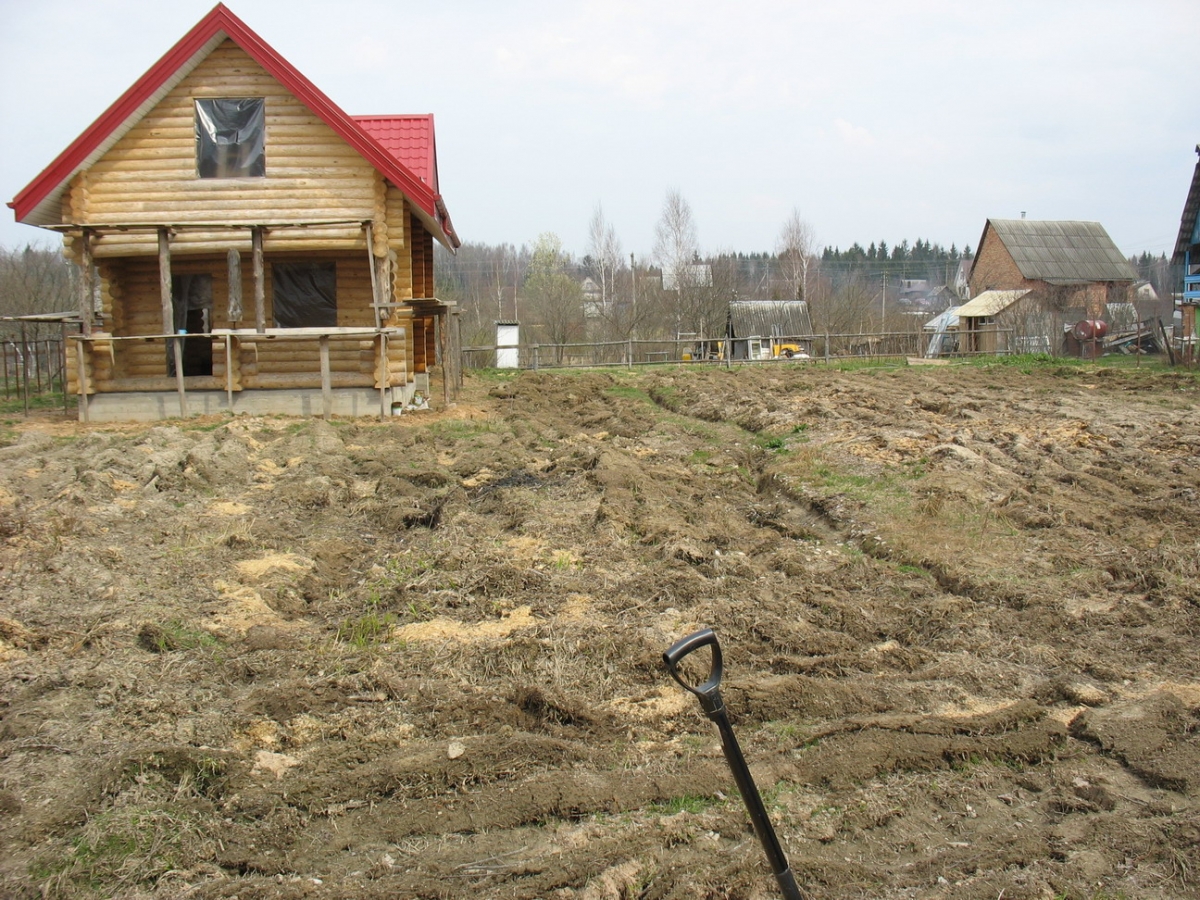 Там же ямы, бугорки  точно измерить нельзя.
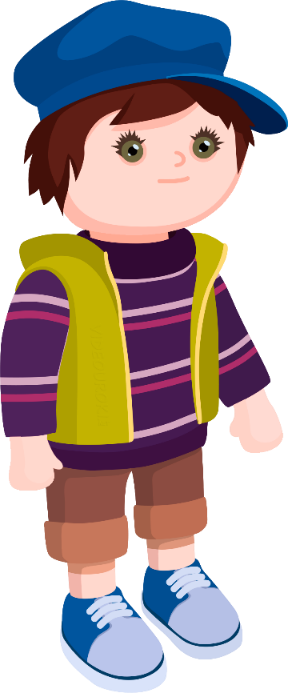 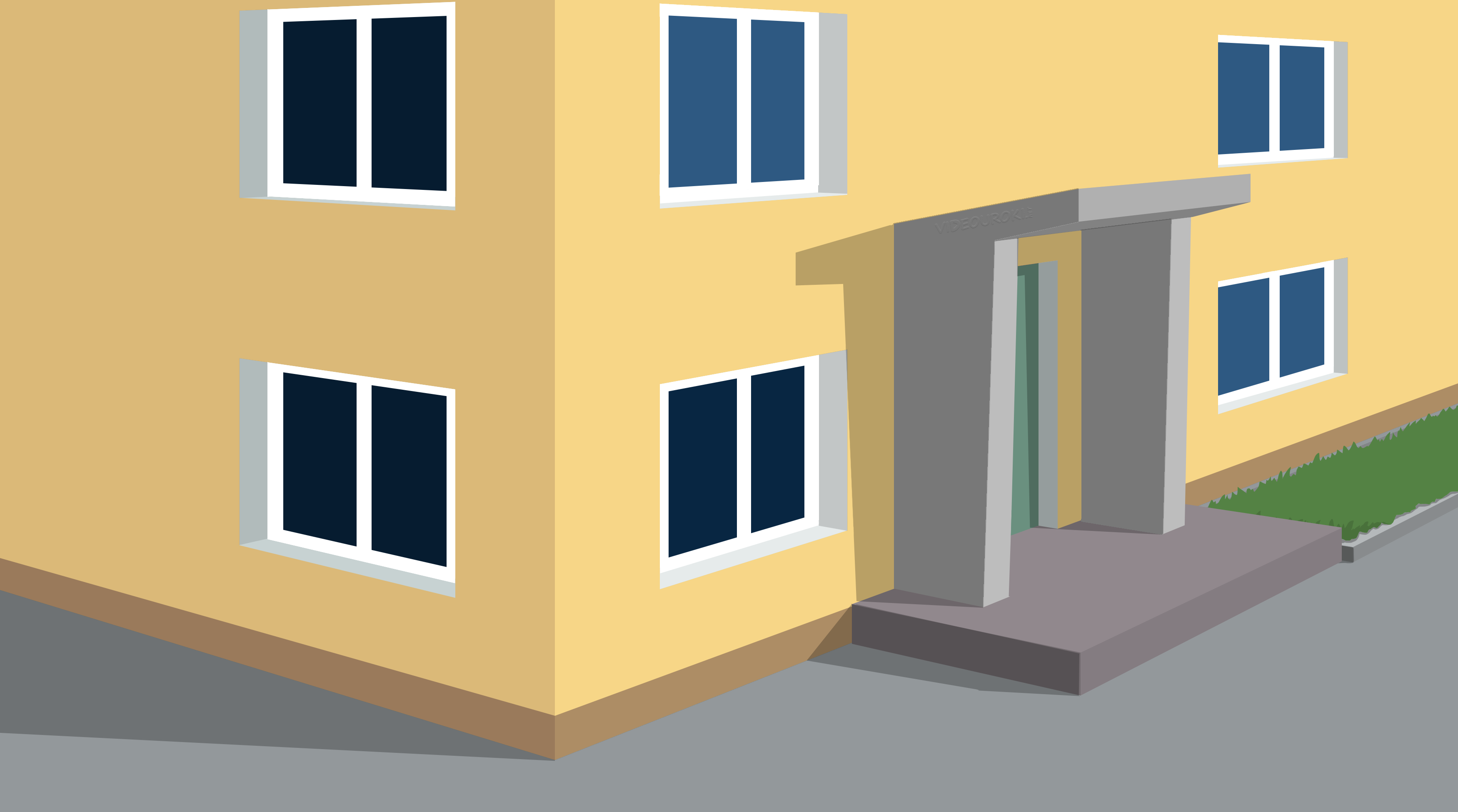 Пойдём к Электроше, может, он нам разъяснит – обманываем мы всех или нет?
Пойдём.
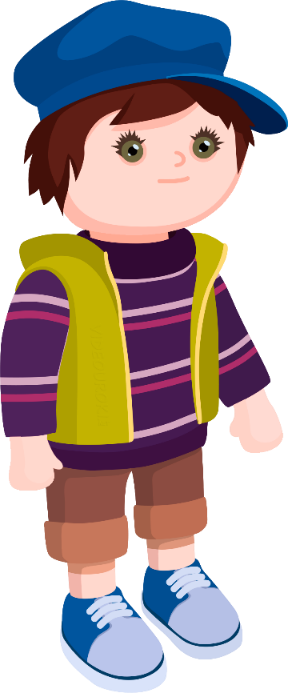 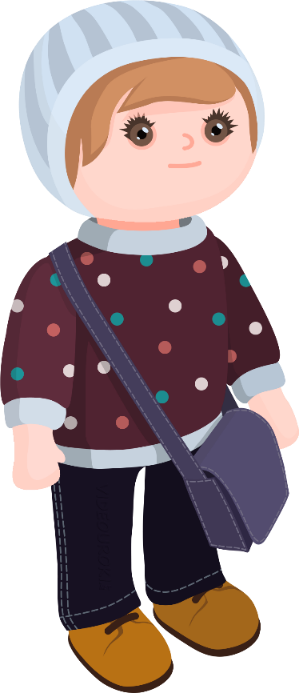 Здравствуйте, мальчики. Задавайте свой вопрос.
Электроша, здравствуй. 
Мы снова к тебе и снова с вопросом.
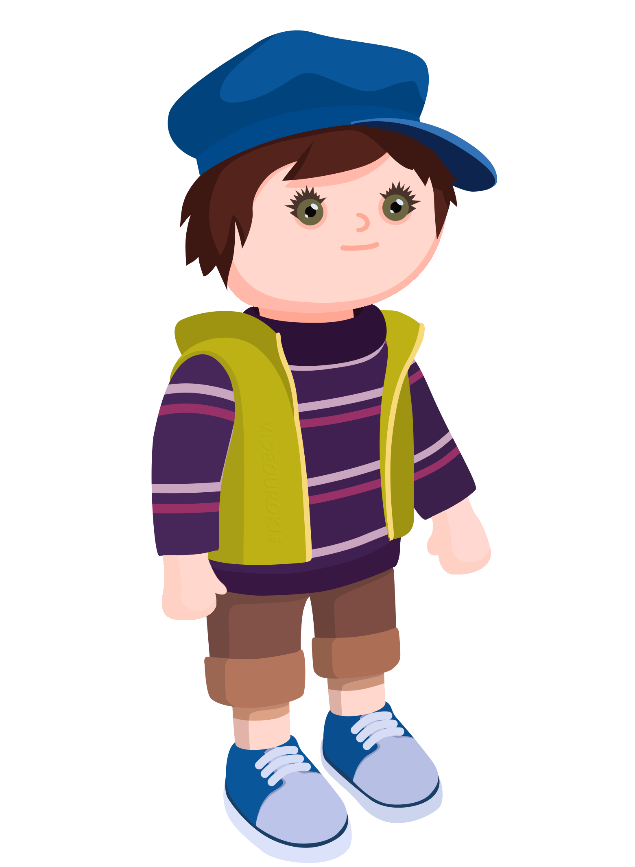 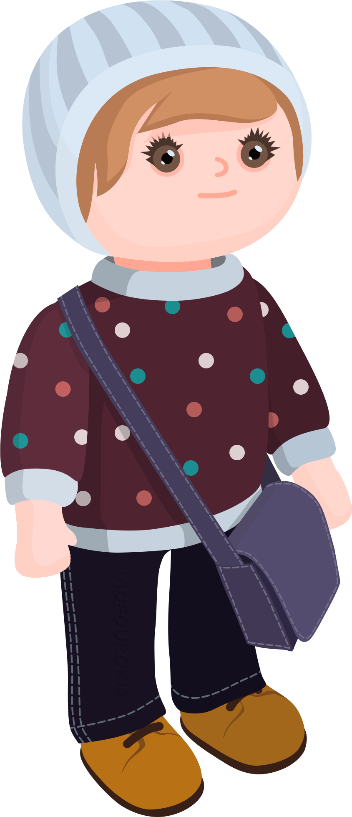 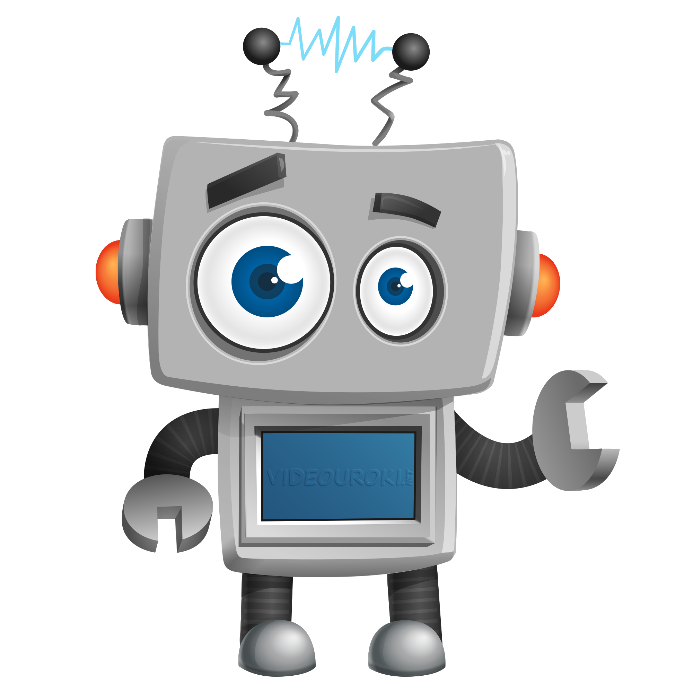 Успокойся, Паша, никого вы не обманываете. Сейчас я вам всё расскажу.
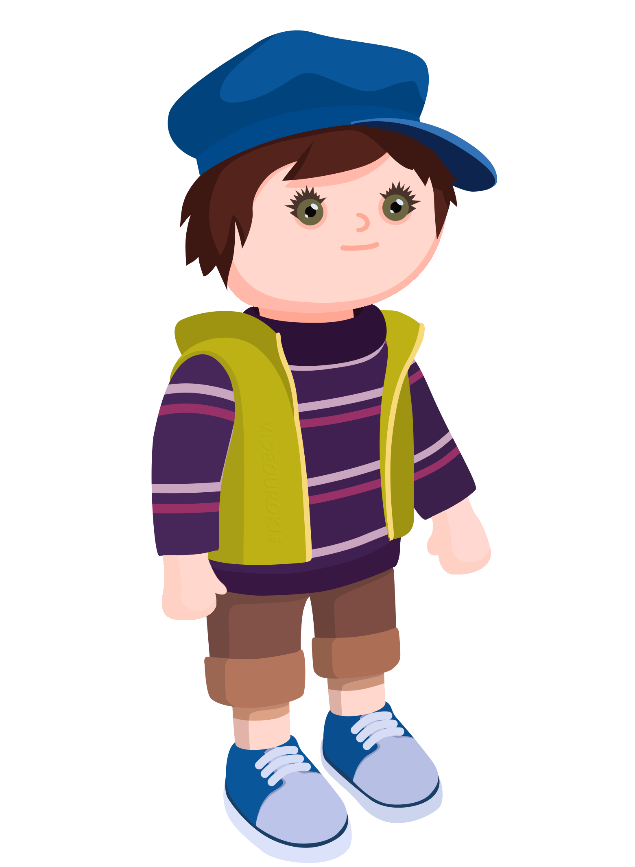 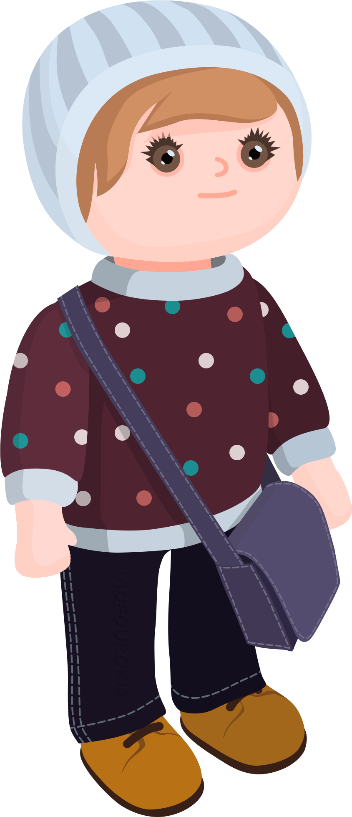 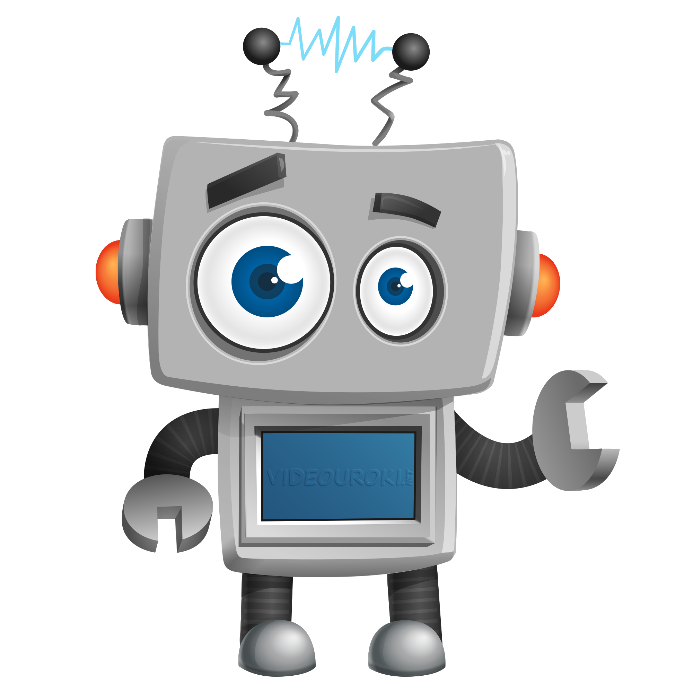 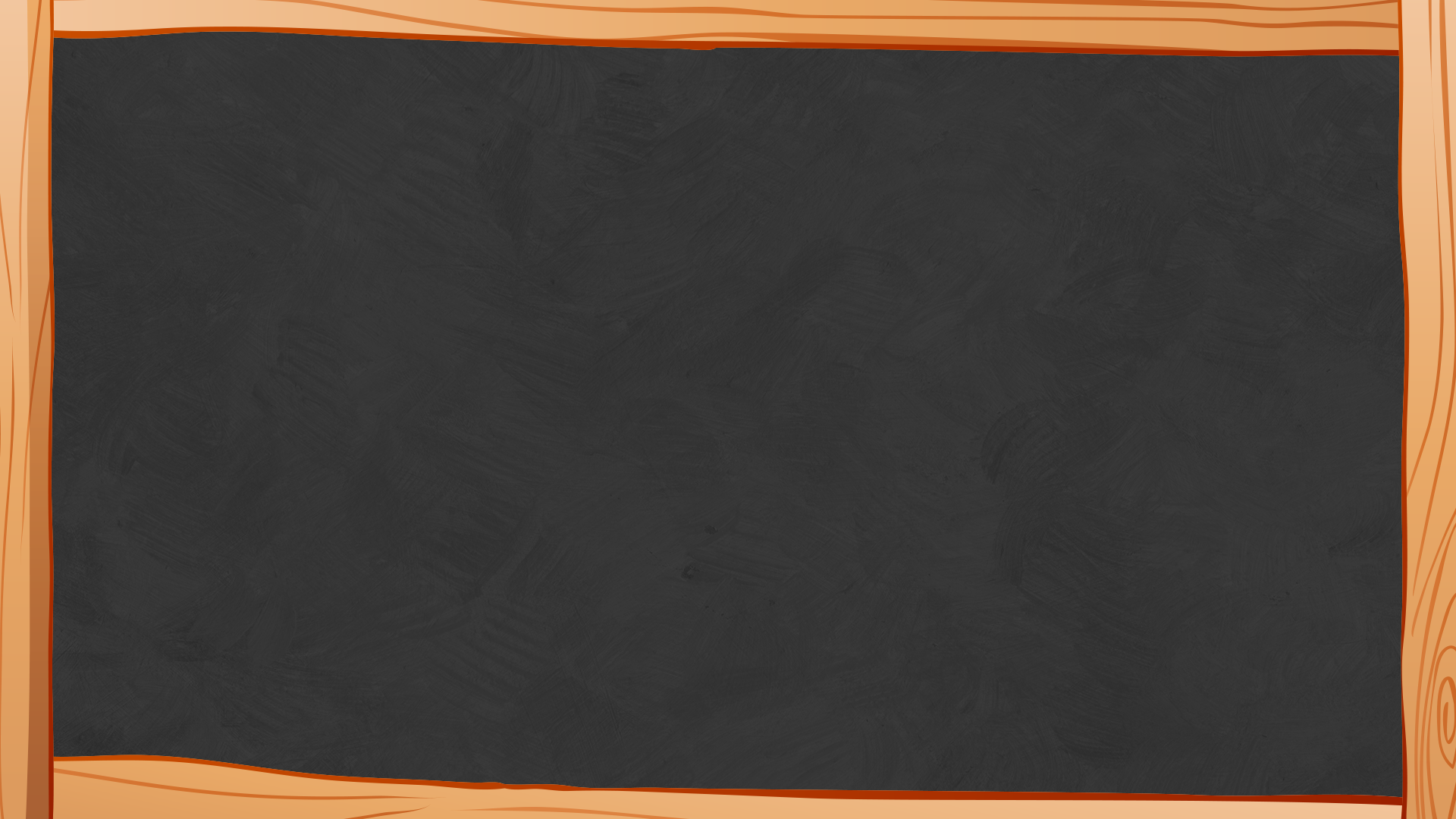 Устный счёт
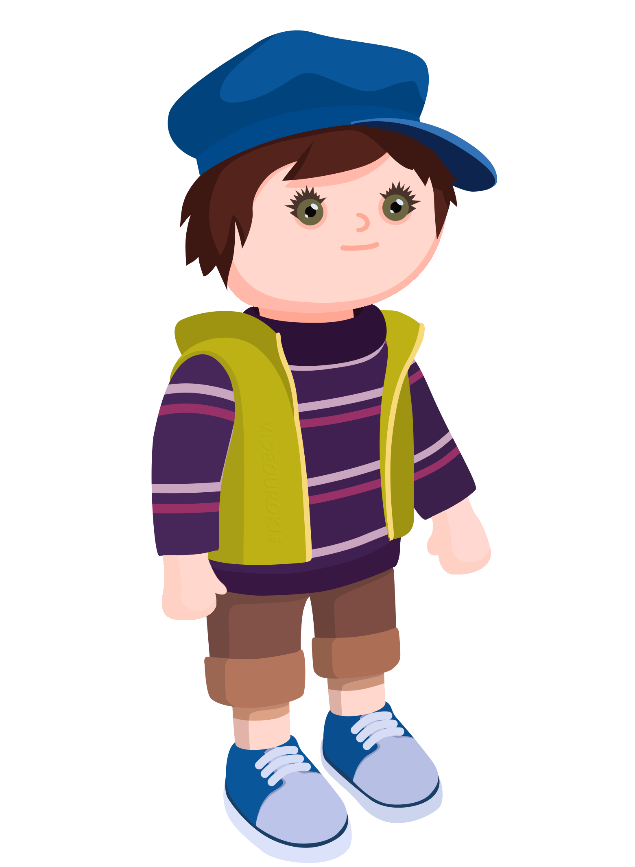 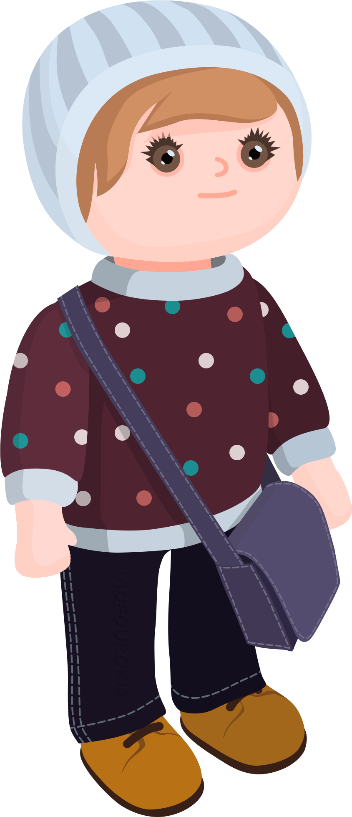 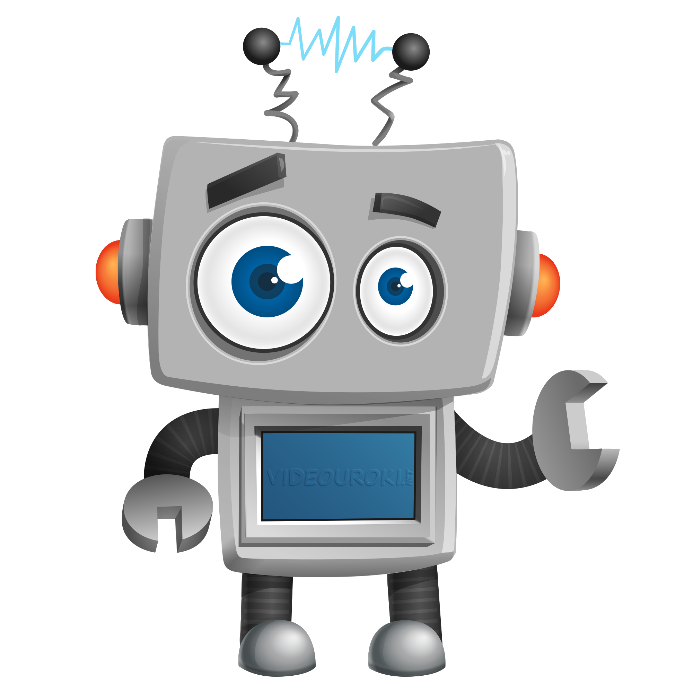 Подожди, Электроша, а что это за знак? Какое-то неправильное равно?
Электроша решил просто красивое волнистое равно поставить.
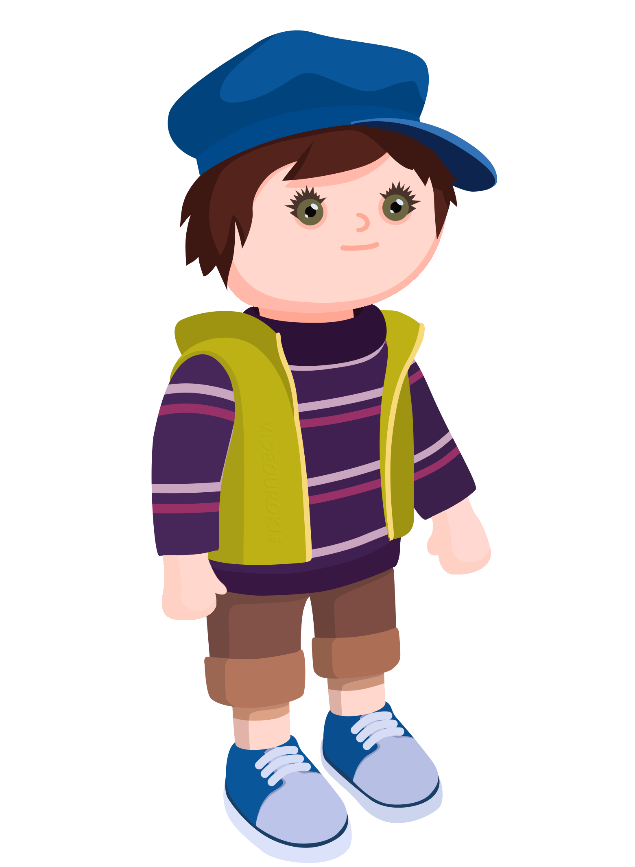 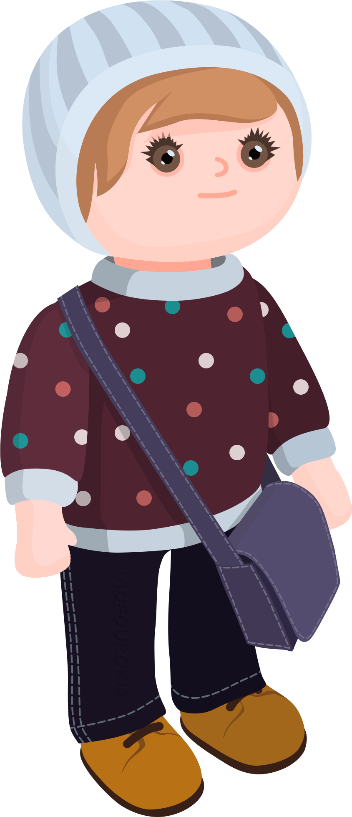 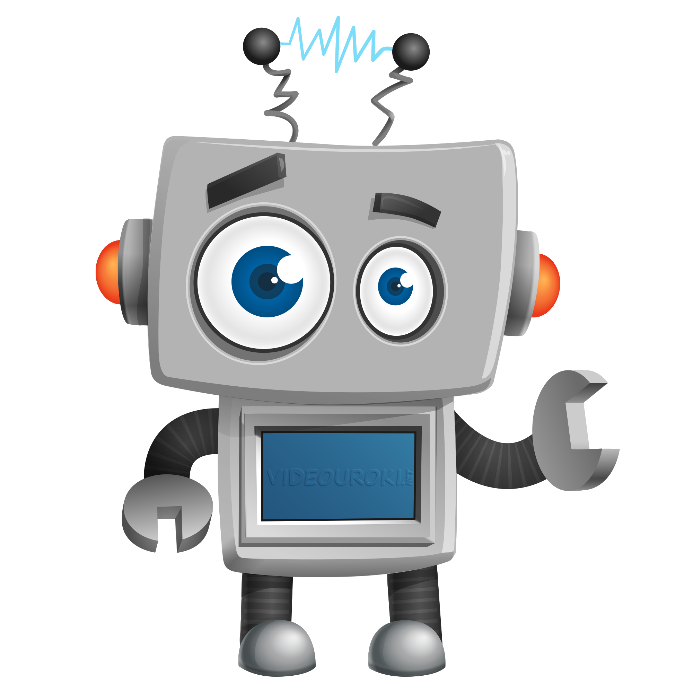 Это специальный знак, который используется при округлении числа.
Подожди, Электроша, а что это за знак? Какое-то неправильное равно?
Электроша решил просто красивое волнистое равно поставить.
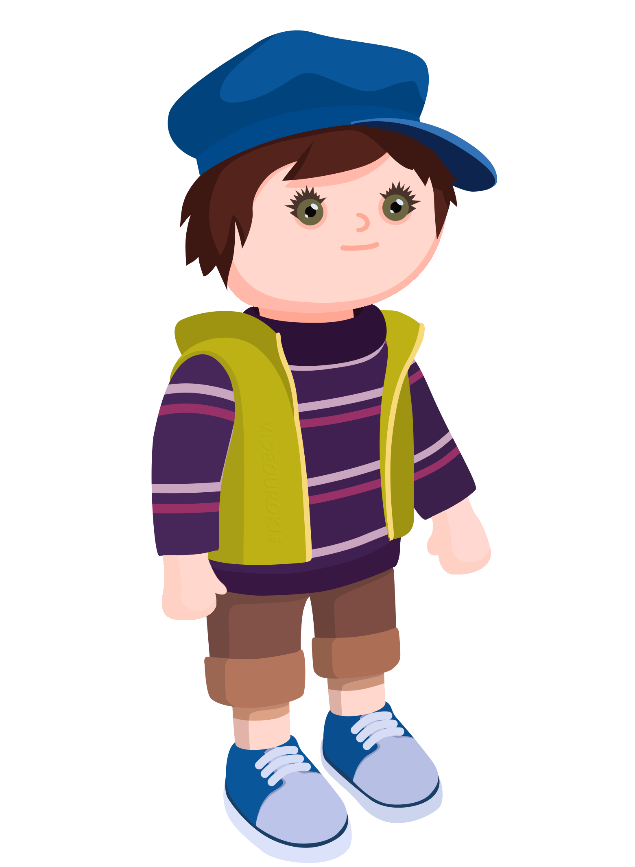 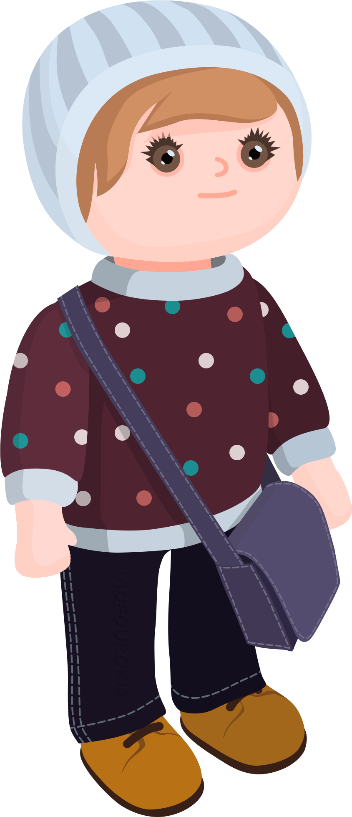 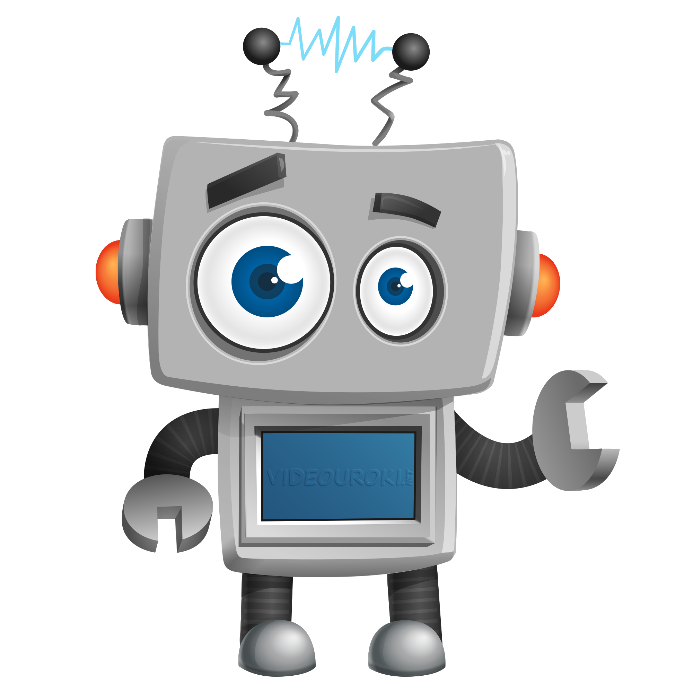 (приблизительно равно)
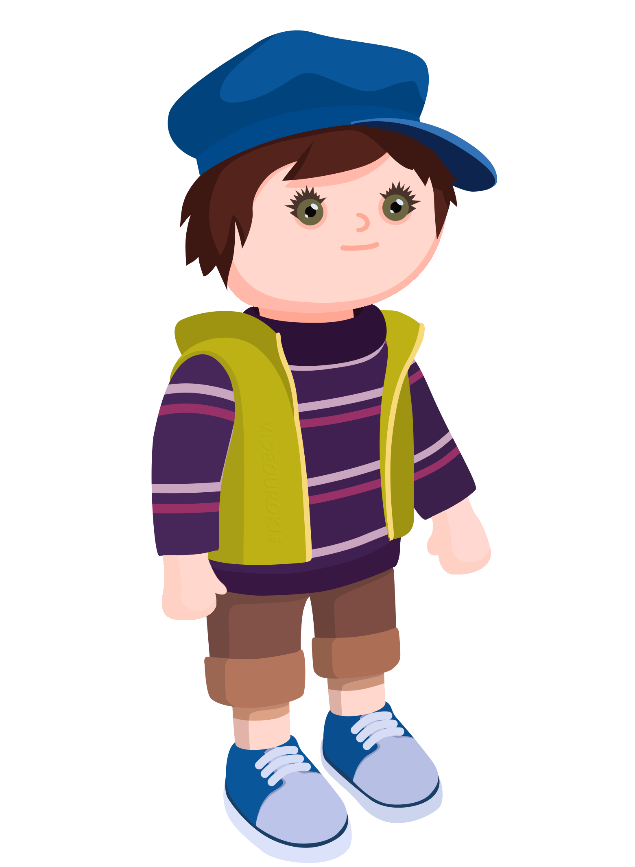 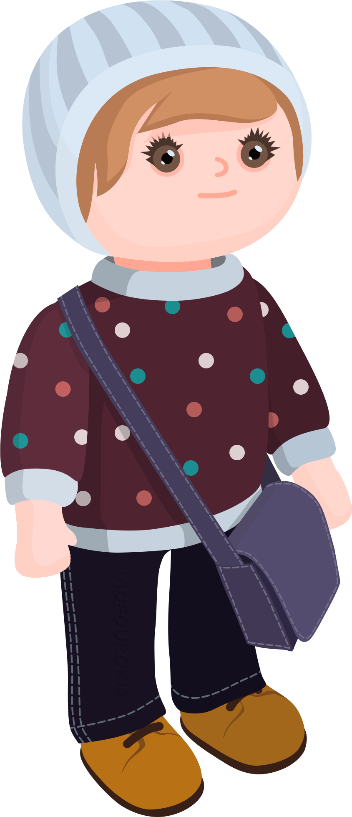 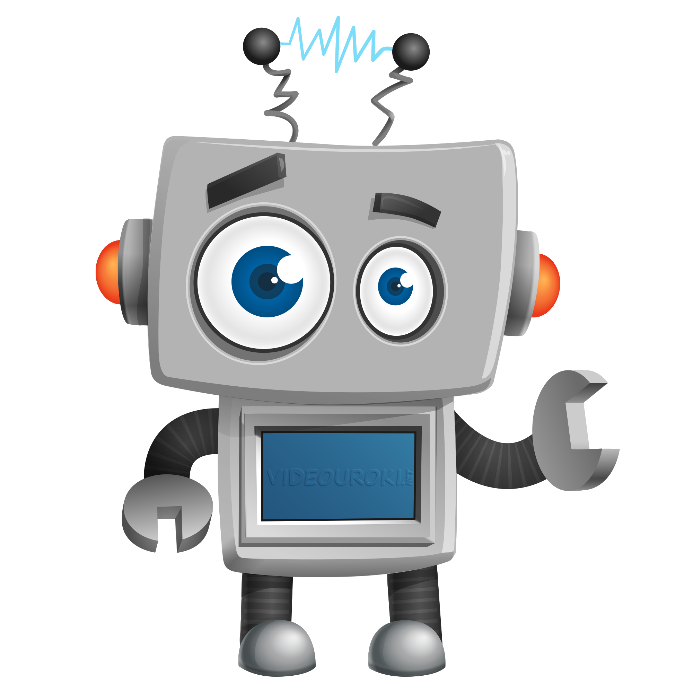 (приблизительно равно)
Нет, Паша. Не совсем так.
Ага, понятно.
То есть мы просто взяли и отбросили дробную часть?
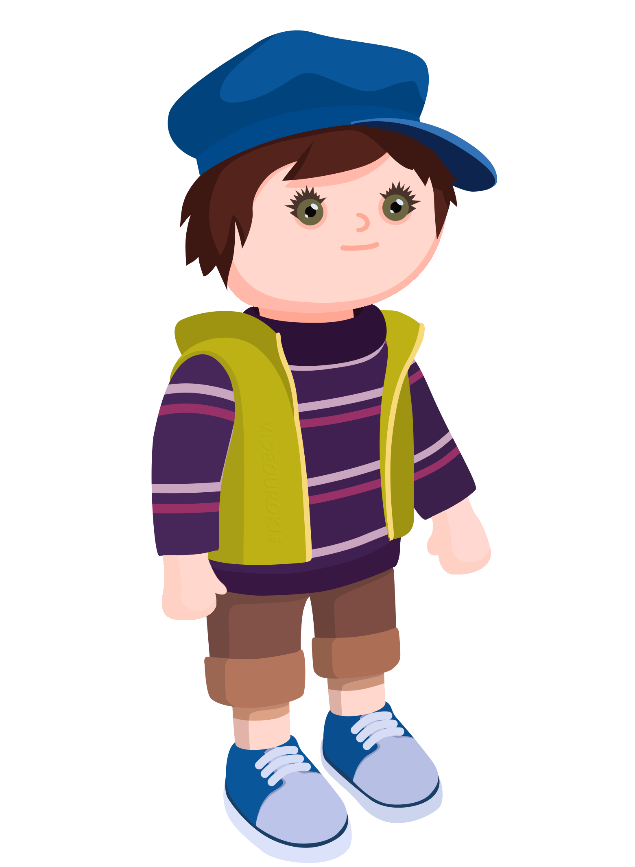 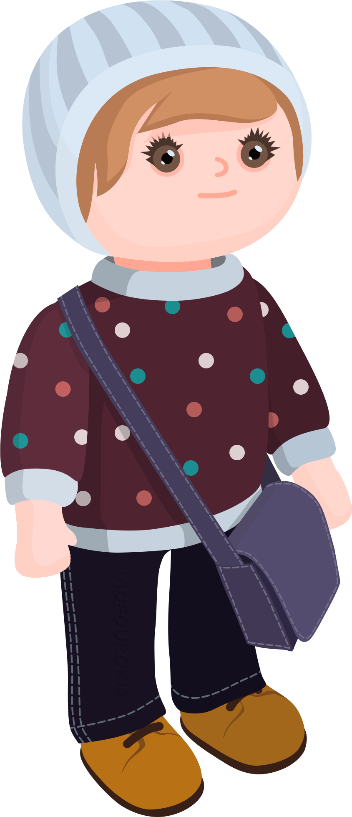 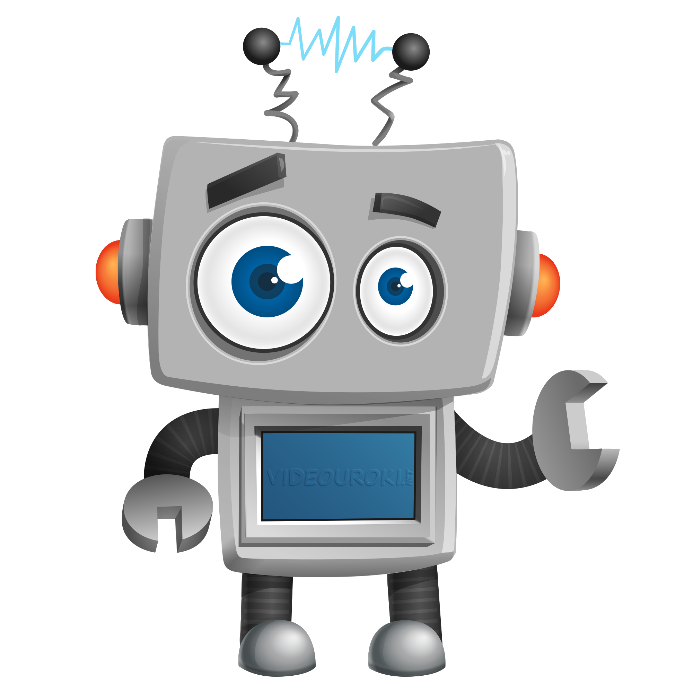 Нет, Паша. Не совсем так.
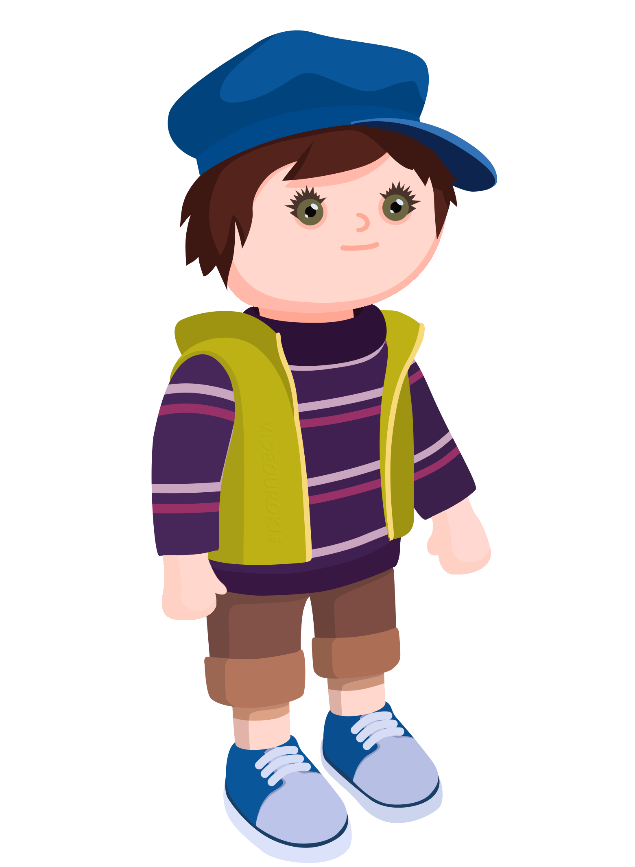 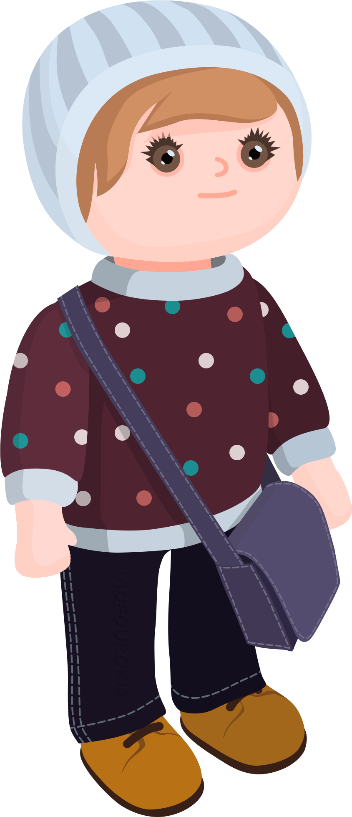 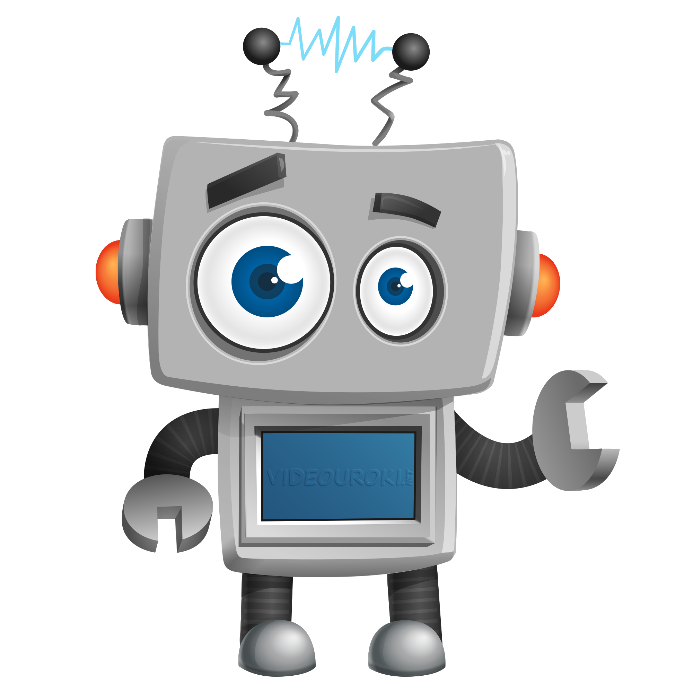 Договорились округлять к числу, которое находится ближе.
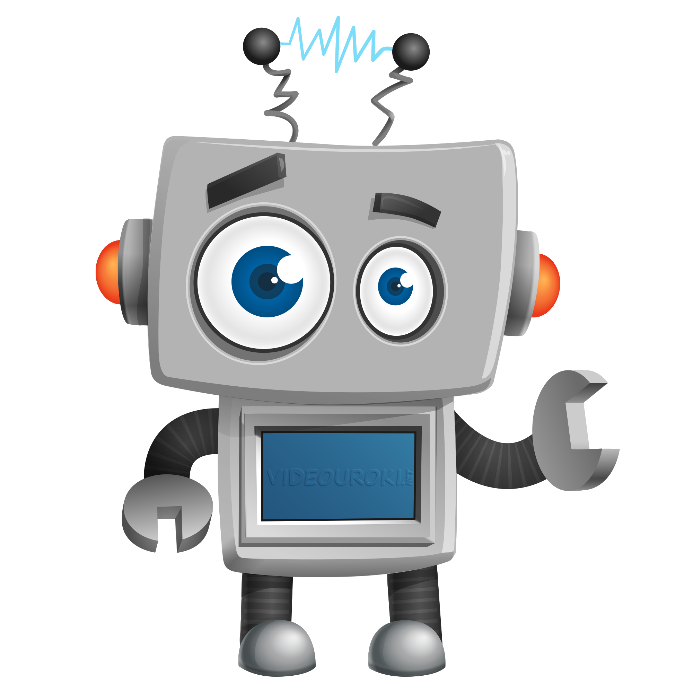 Задание № 1
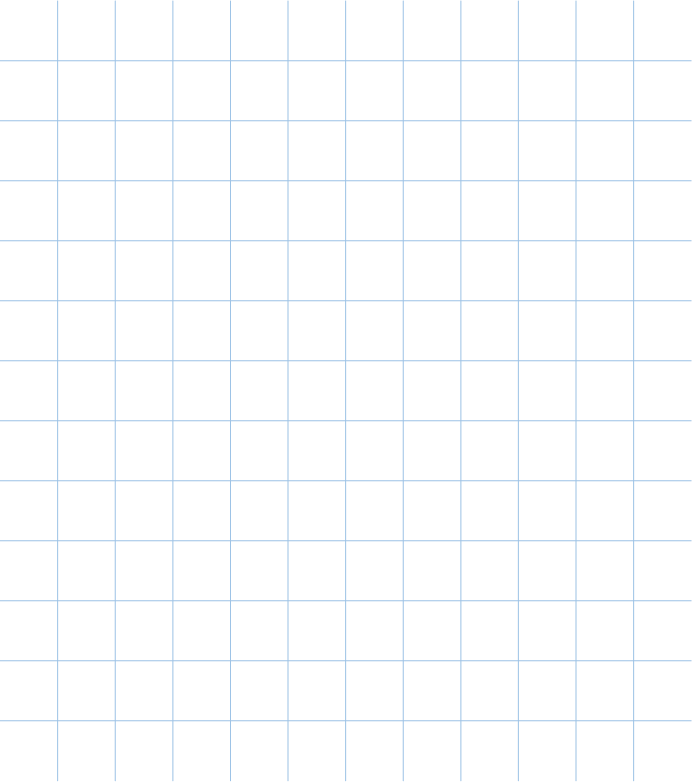 Округлите координаты точек:
D
A
B
C
Решение:
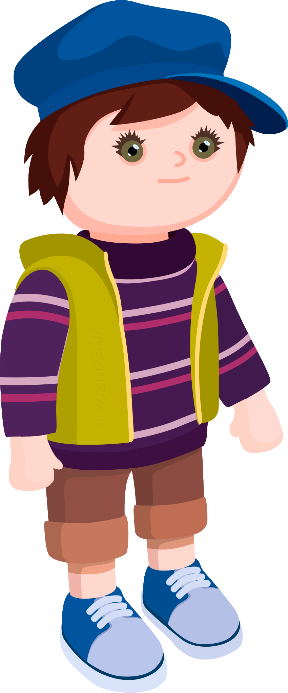 Ответ:
Задание № 1
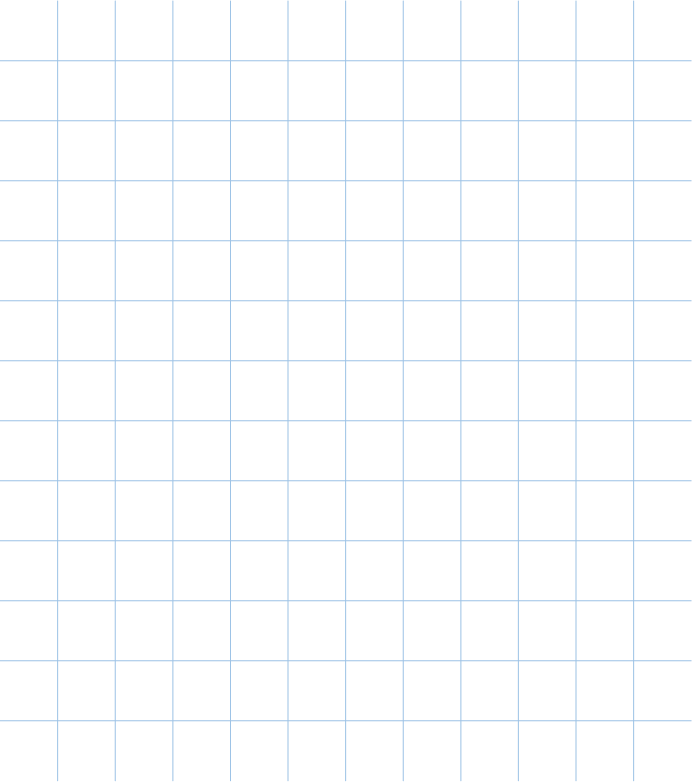 Округлите координаты точек:
E
D
A
B
C
Решение:
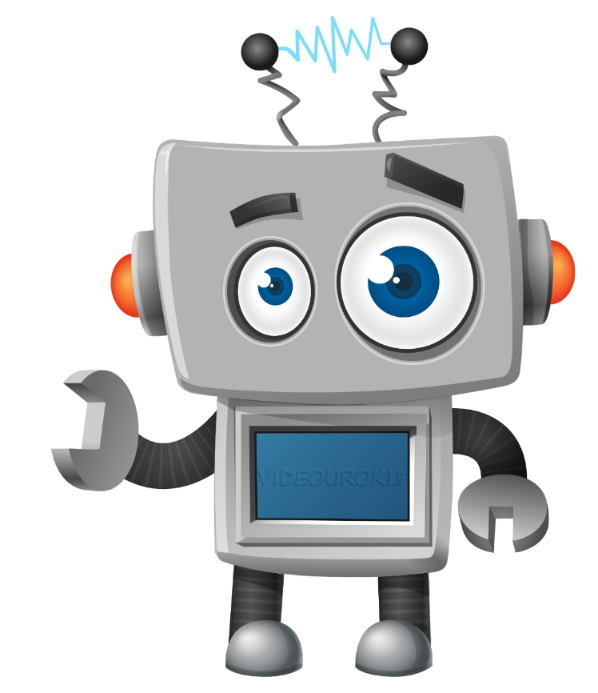 Ответ:
Задание № 1
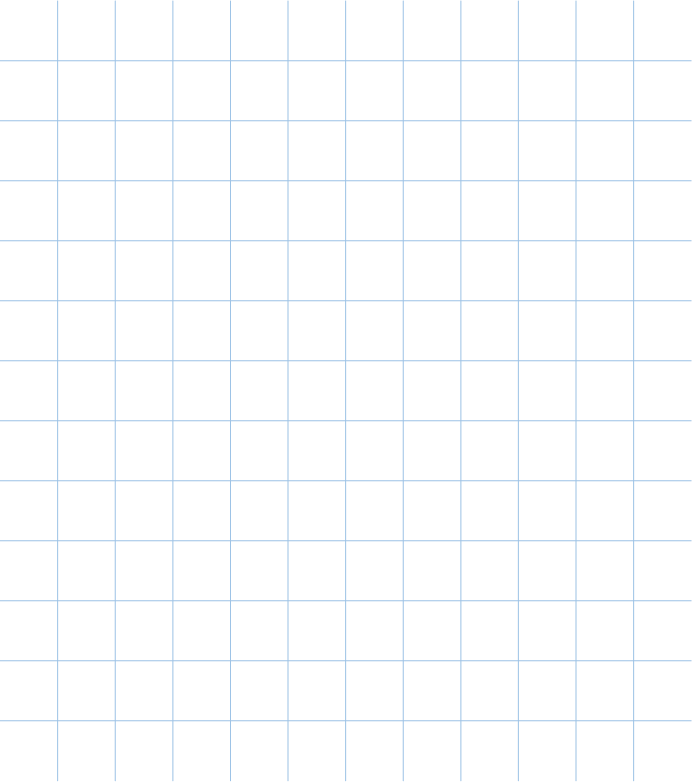 Округлите координаты точек:
E
D
A
B
C
Решение:
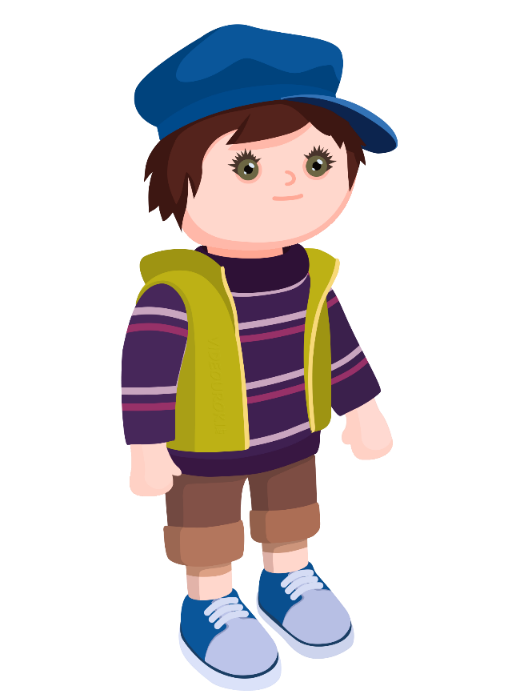 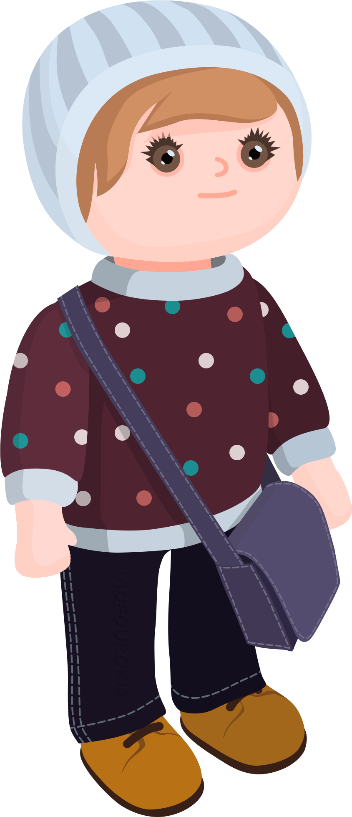 Ответ:
Задание № 1
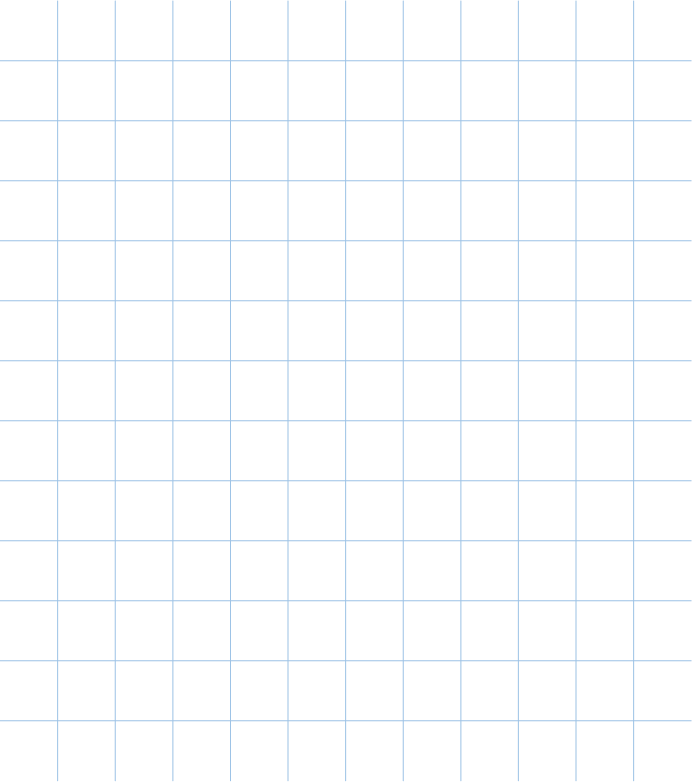 Округлите координаты точек:
E
D
A
B
C
Решение:
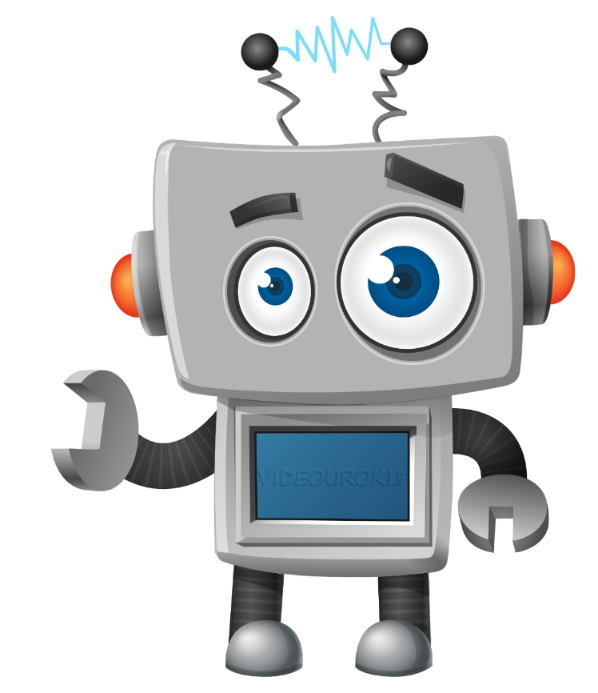 Ответ:
До этого момента мы с вами округляли все дроби до целых частей. 
Но на самом деле округлять можно до любого разряда.
A
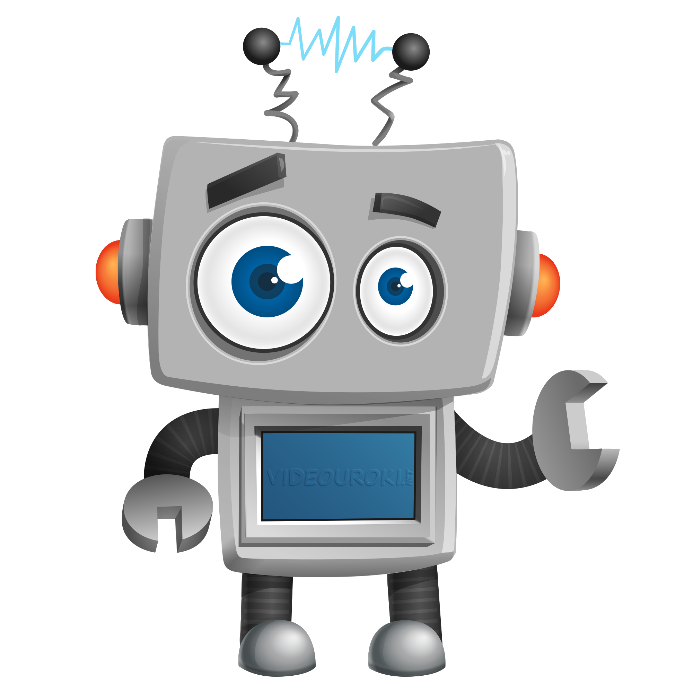 A
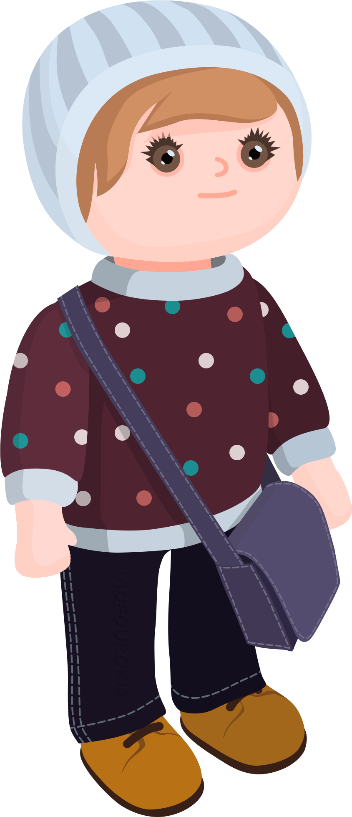 A
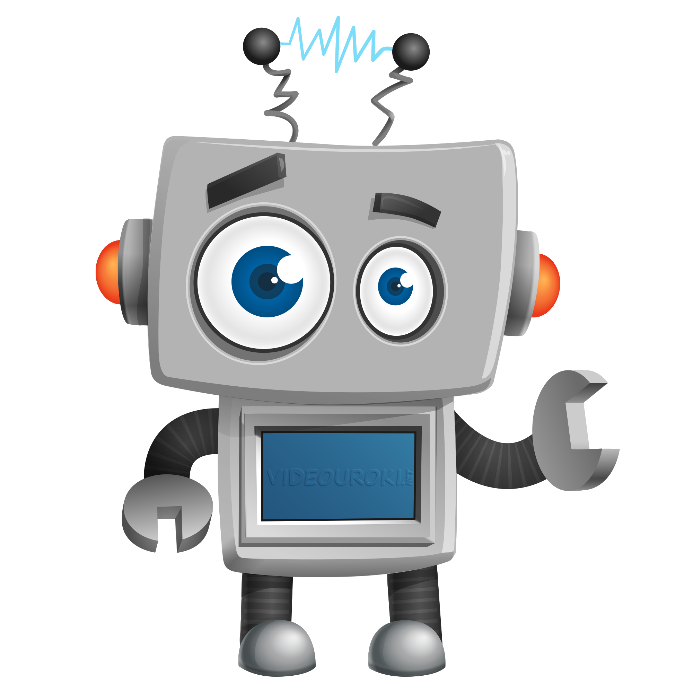 Но каждый раз изображать координатный луч не очень удобно. 
Существует правило, которое помогает округлять любые числа до любых разрядов.
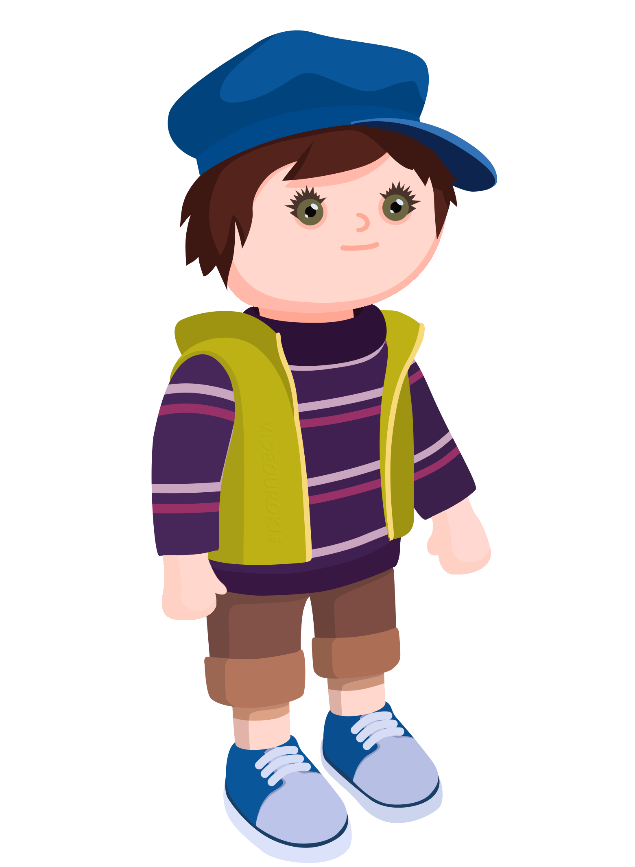 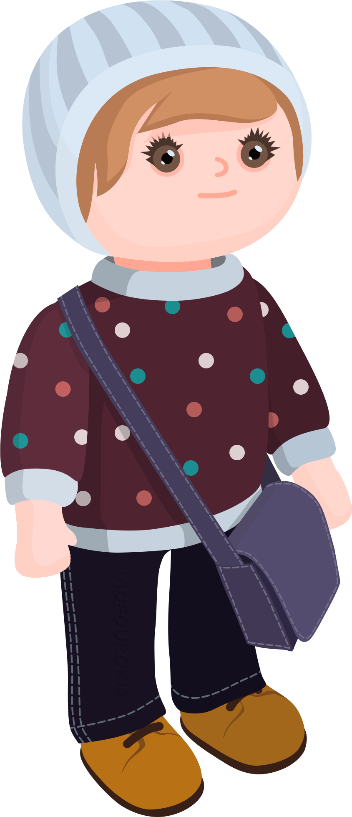 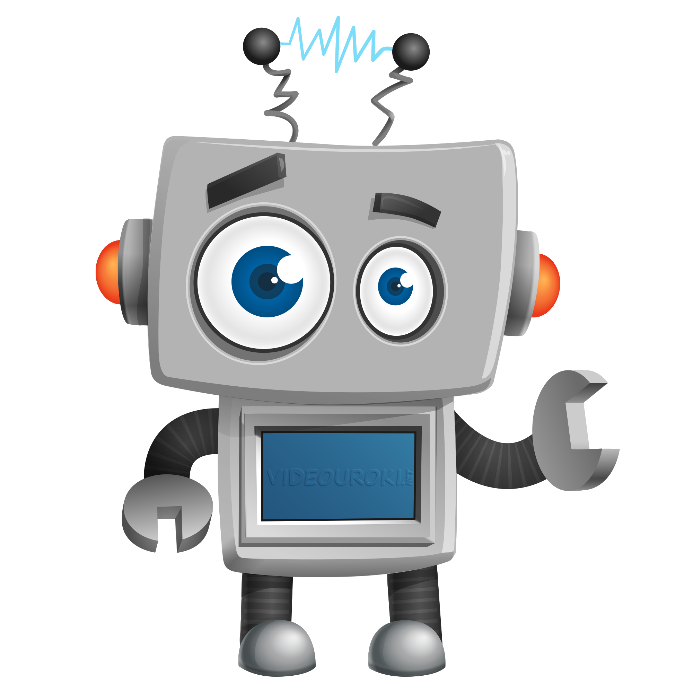 Правило
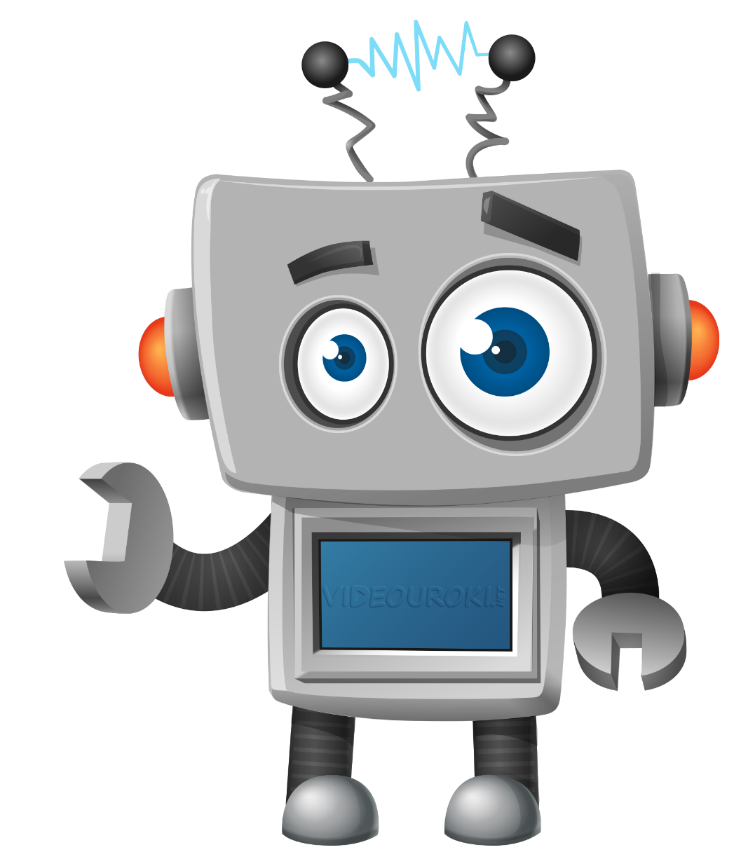 Конечно.
Что-то не очень понятно.
Электроша, ты можешь объяснить это правило ещё раз?
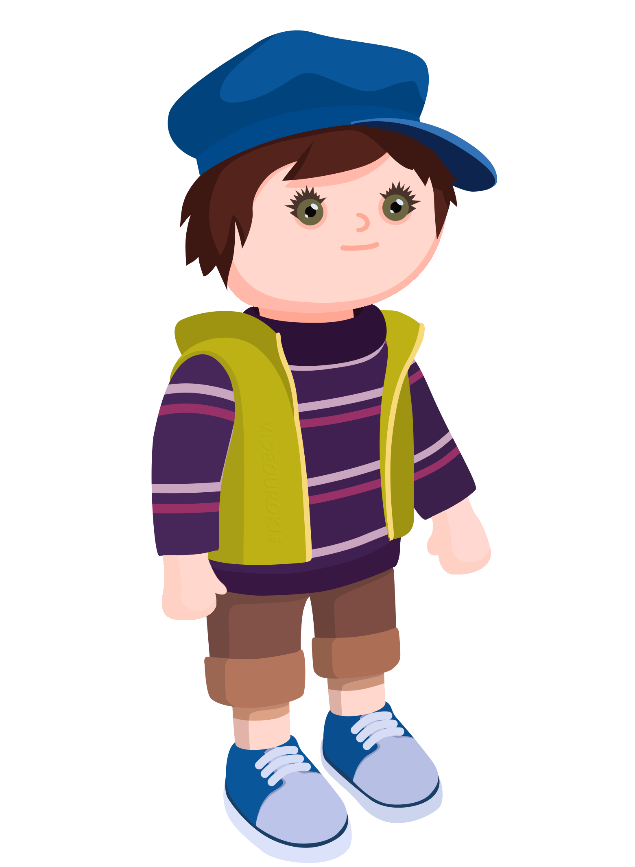 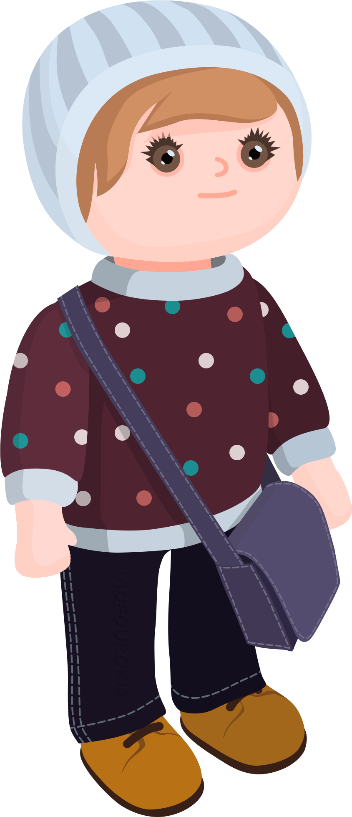 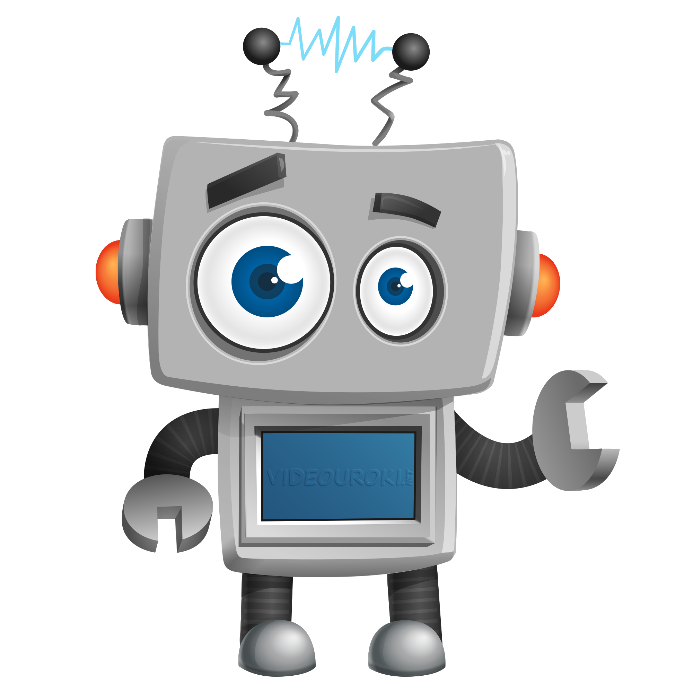 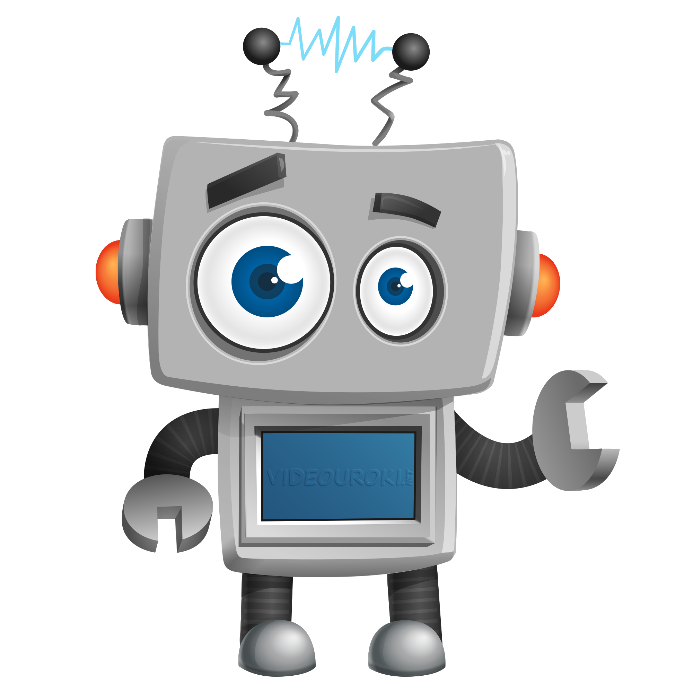 Вам стало понятно?
Да, Электроша. Можешь нам дать задание и проверить, как мы всё поняли.
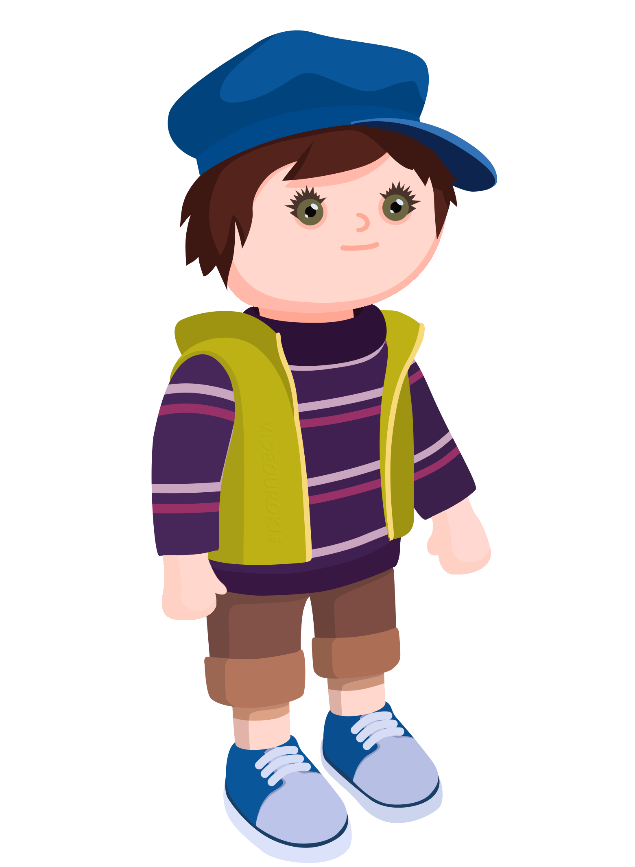 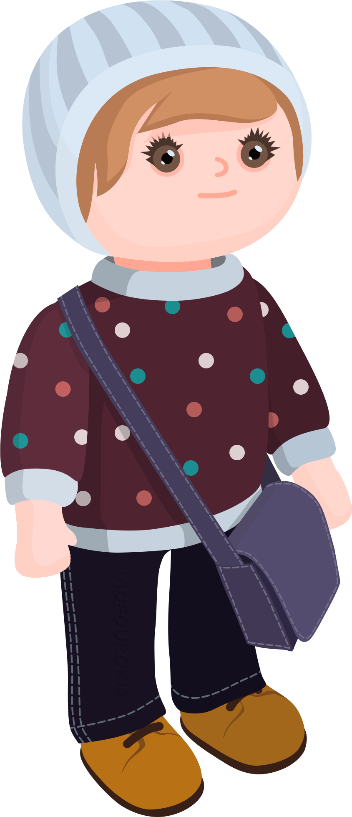 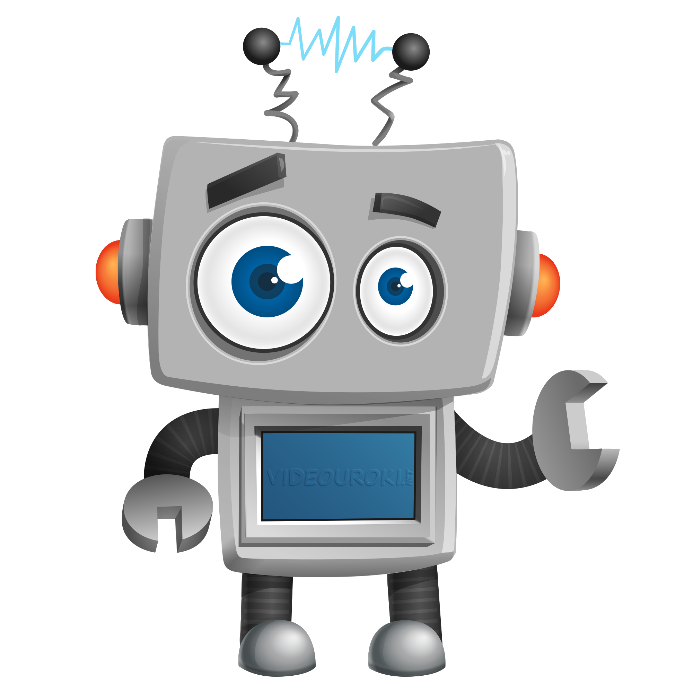 Задание № 2
Решение:
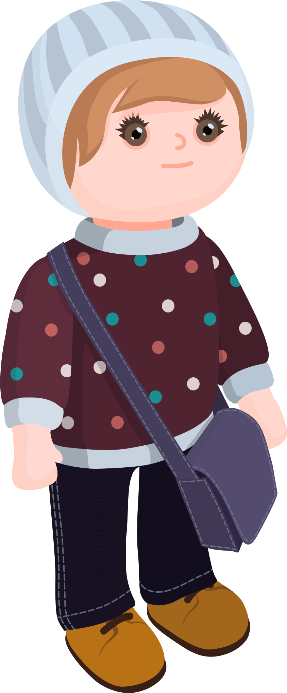 Ответ:
Задание № 2
Решение:
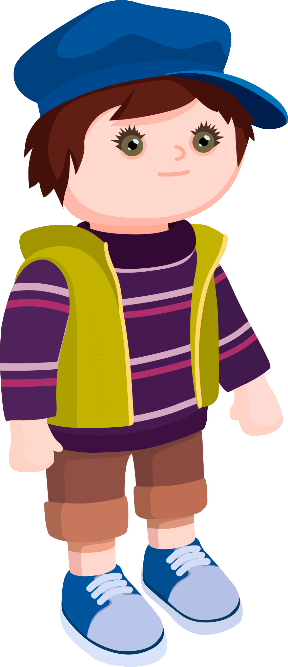 Ответ:
Задание № 2
Решение:
Когда речь идёт об округлении, последние нули в записи десятичной дроби не отбрасываются. 
Они показывают разряд, до которого мы округляли.
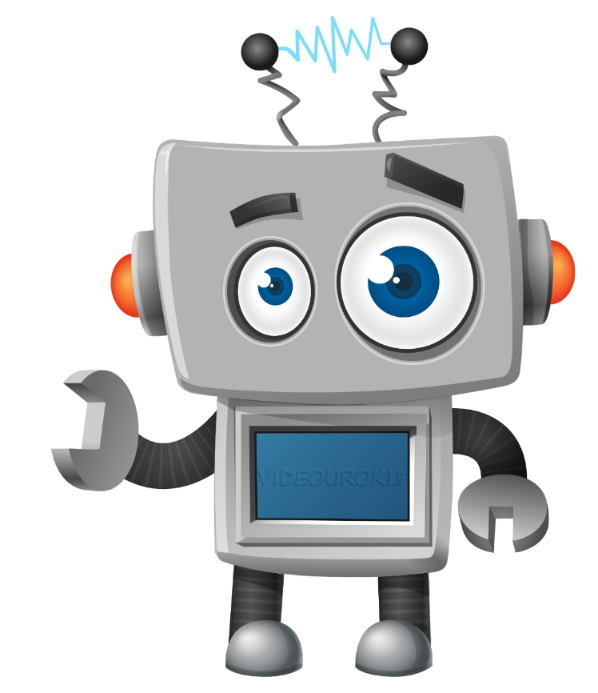 Ответ:
Задание № 2
Решение:
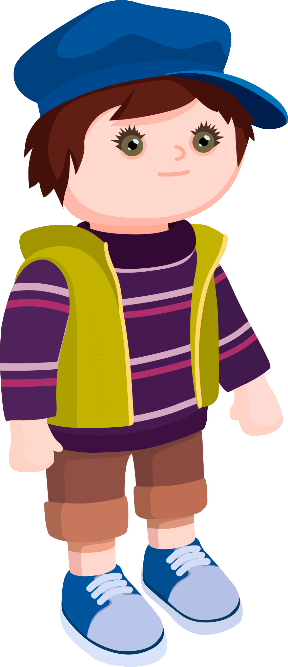 Ответ:
Молодцы, ребята. Вы хорошо справились.
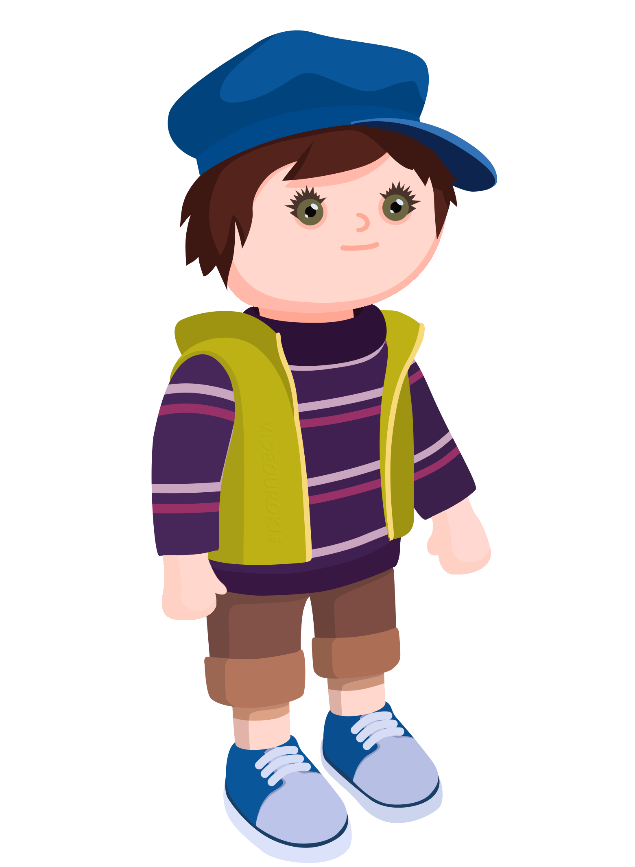 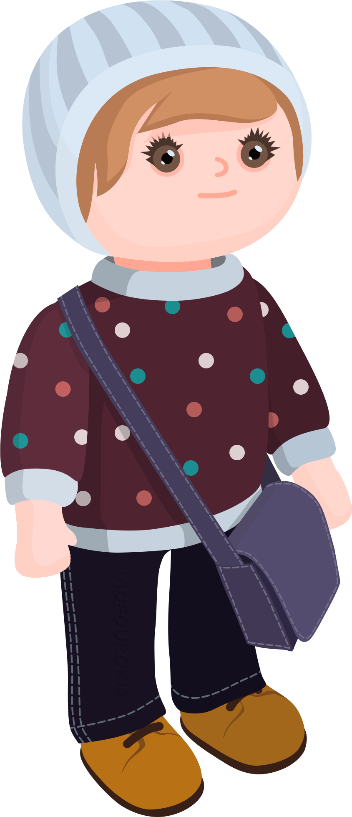 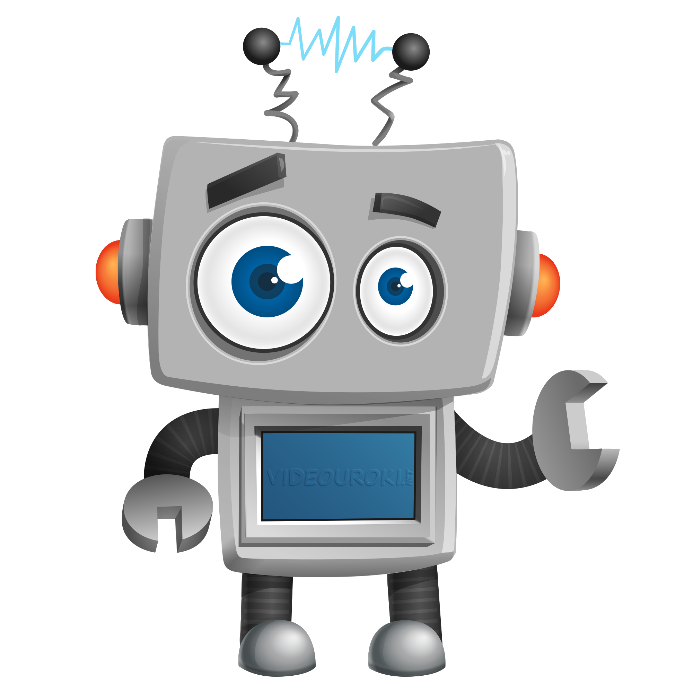 Но округлять можно не только десятичные дроби, но и натуральные числа.
Так поступают очень часто.
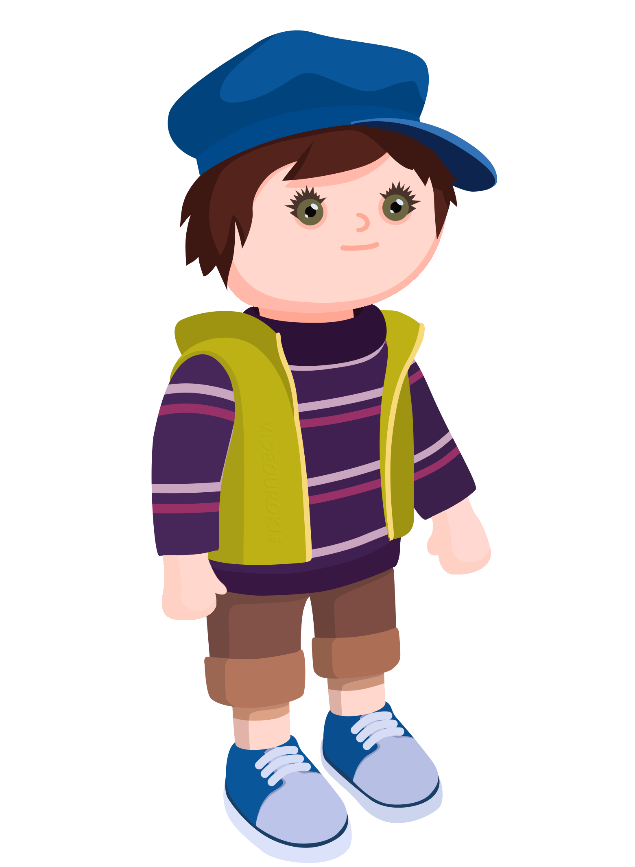 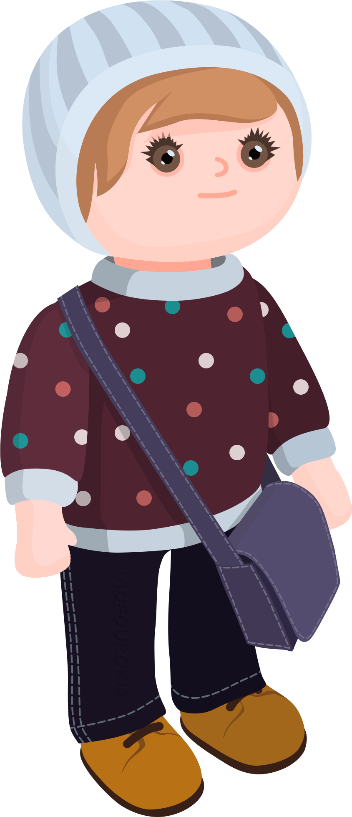 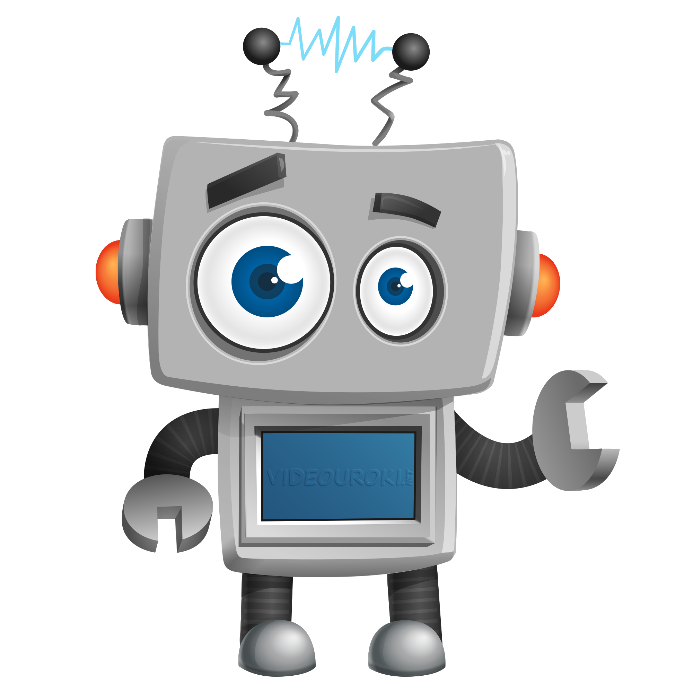 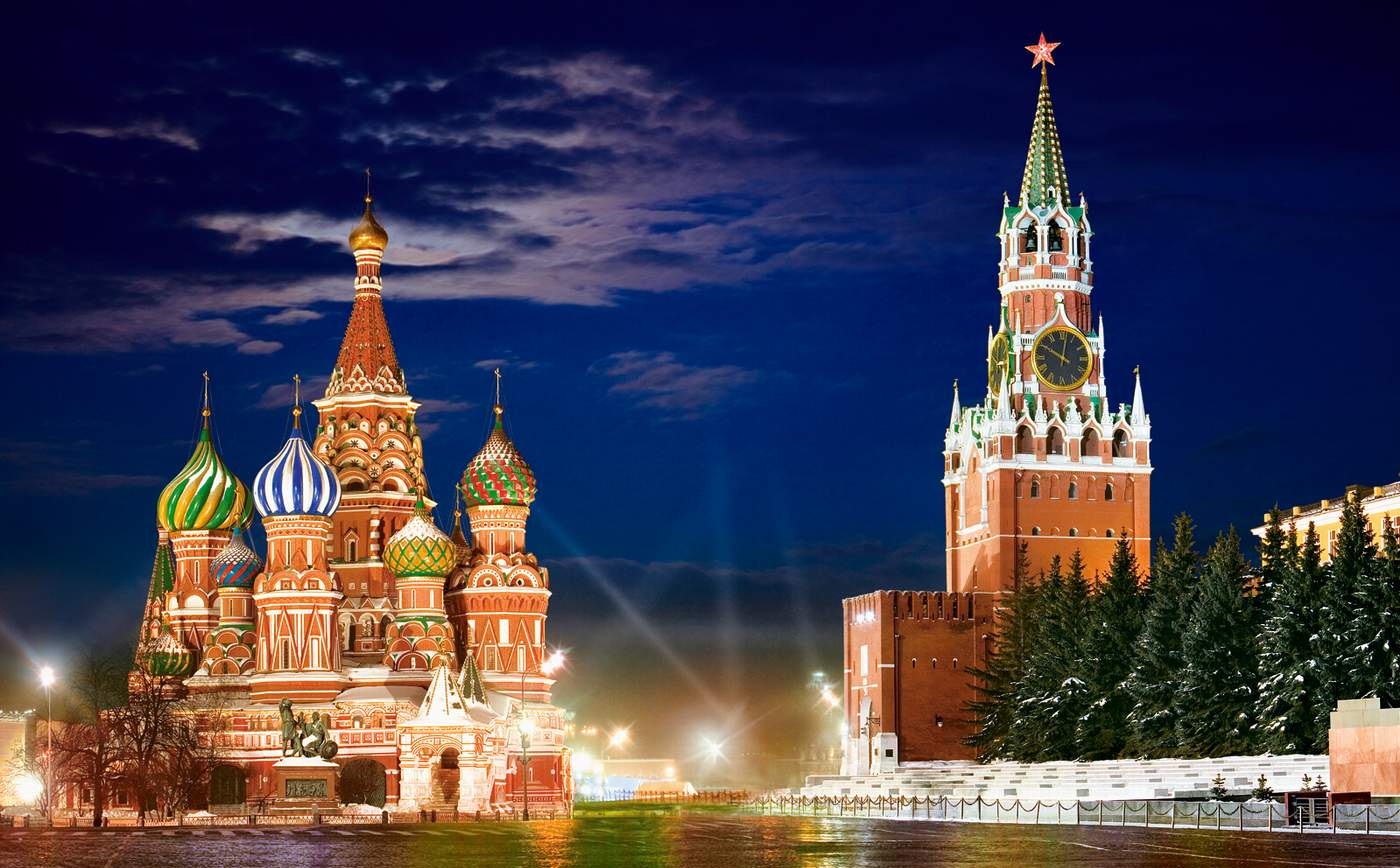 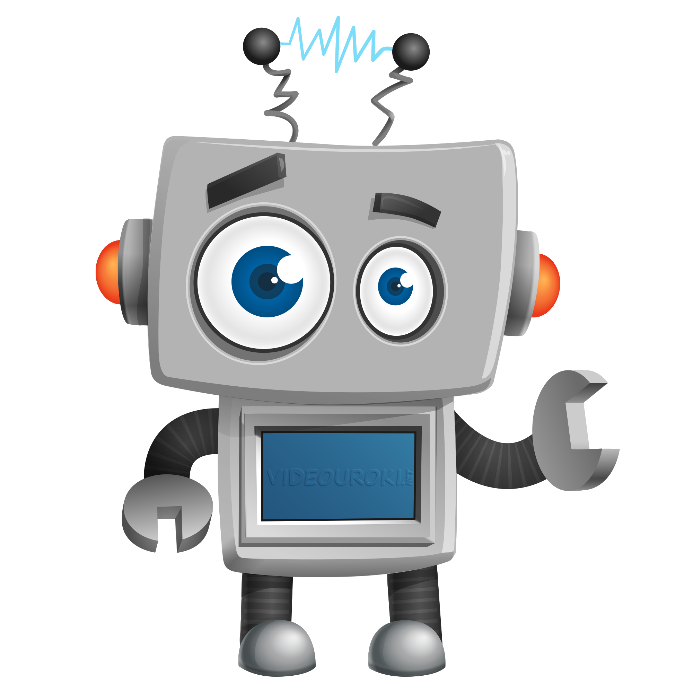 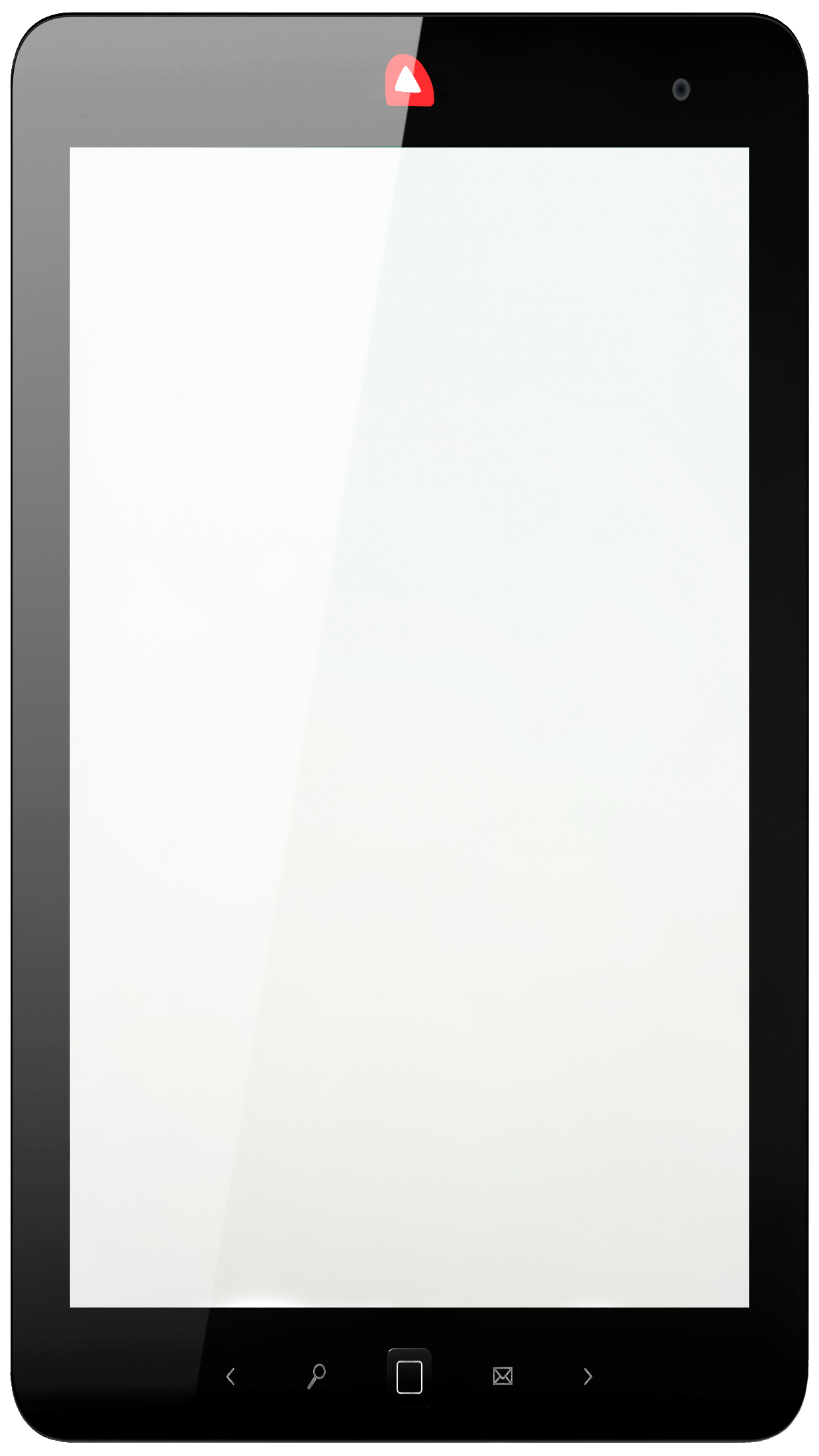 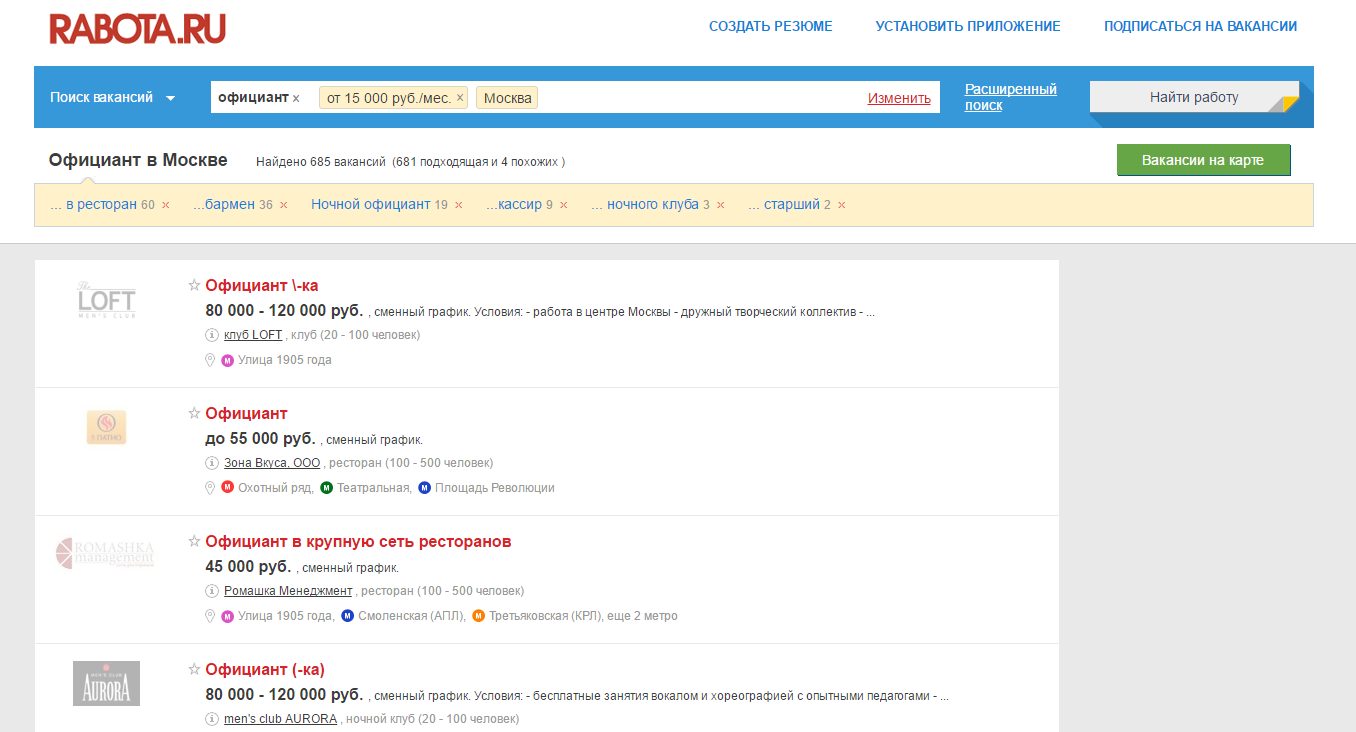 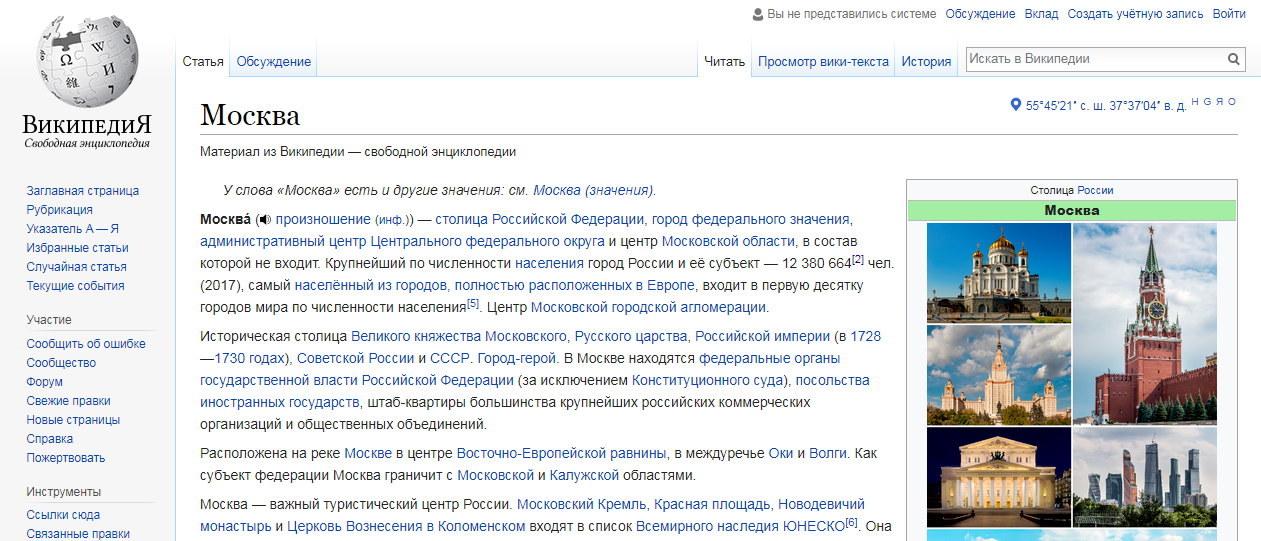 Округление натуральных чисел очень похоже на округление десятичных дробей.
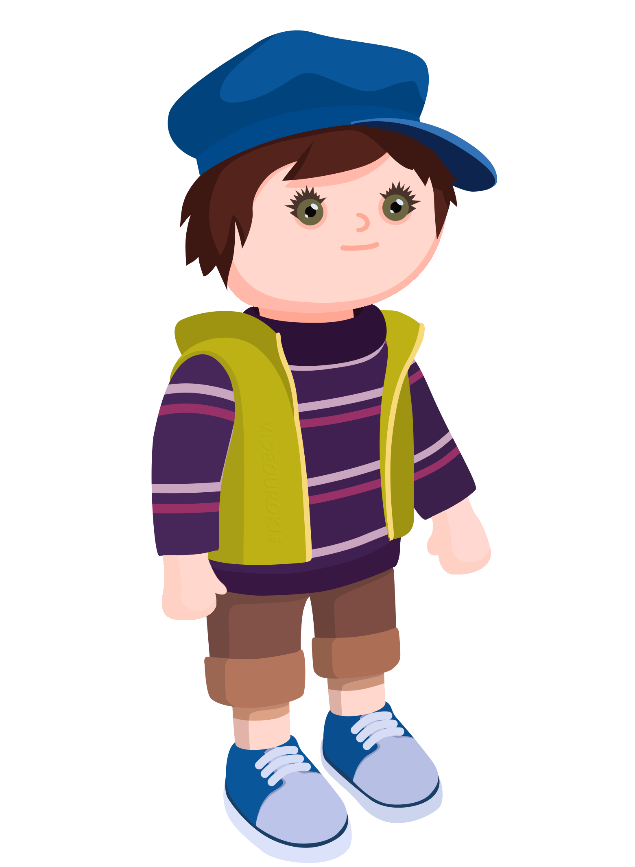 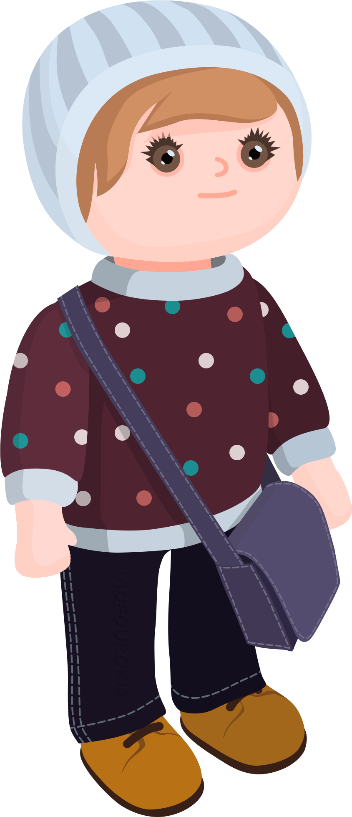 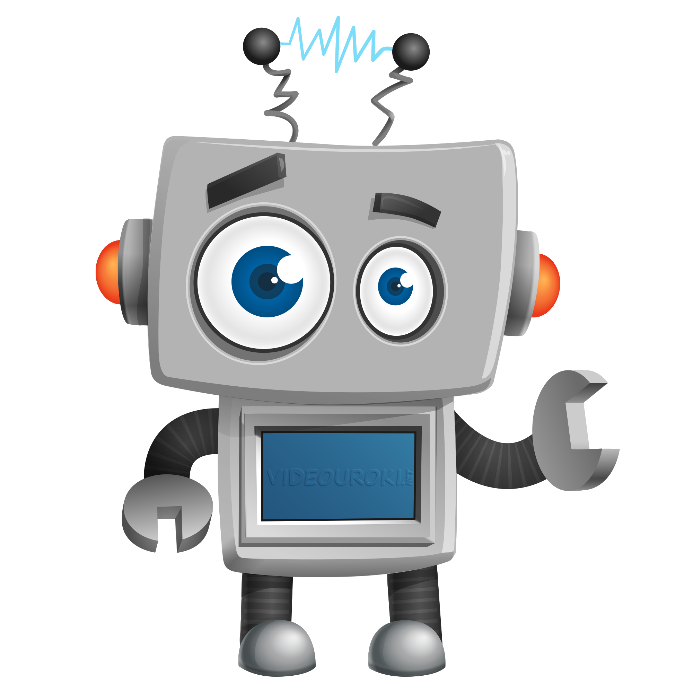 Правило
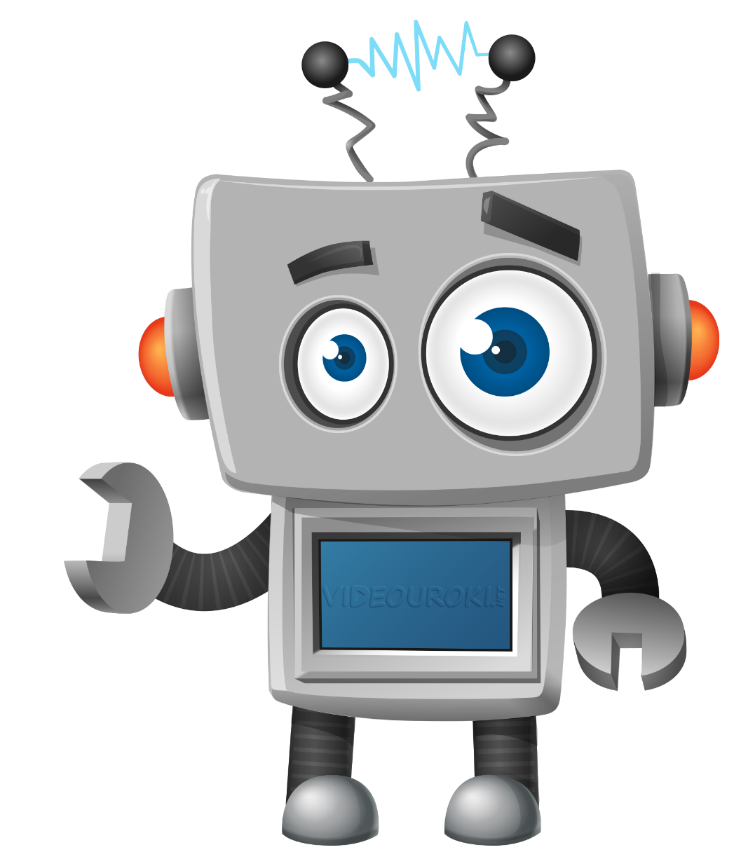 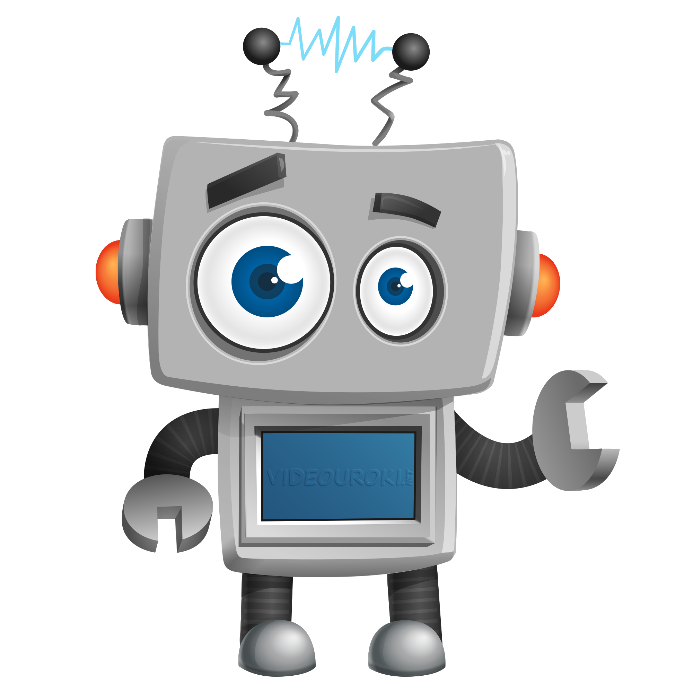 Задание № 3
Решение:
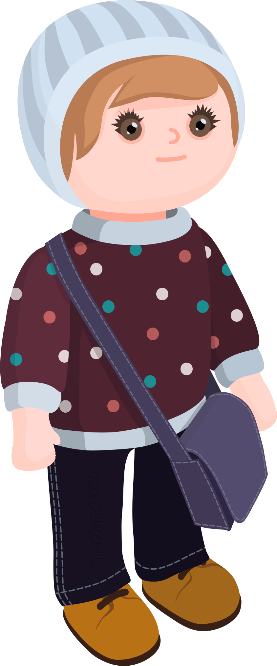 До десятков:
До сотен:
До тысяч:
Нет.
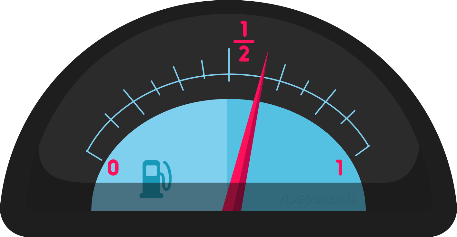 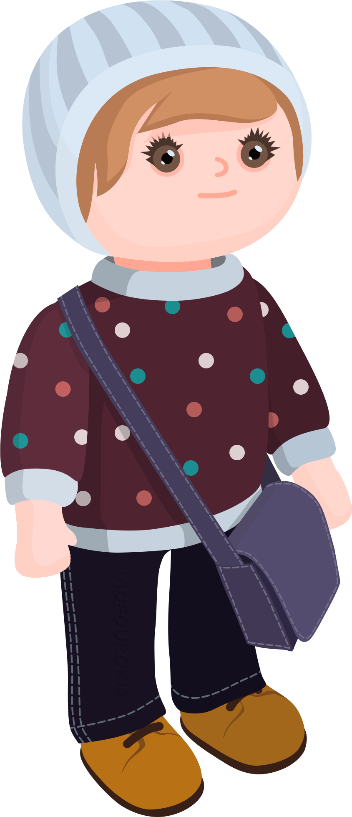 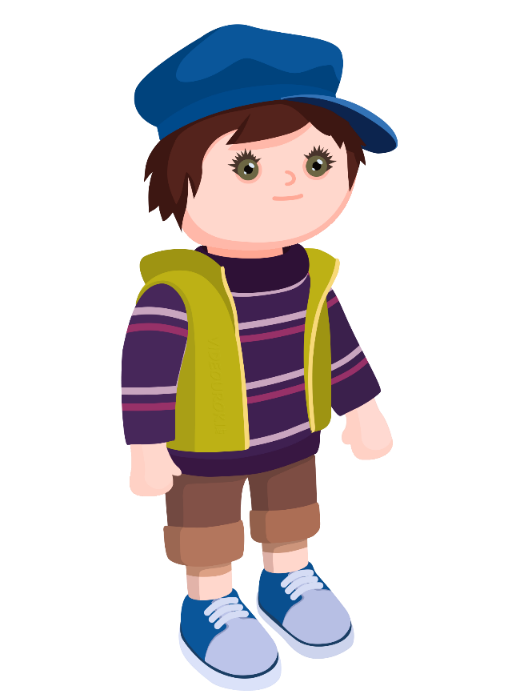 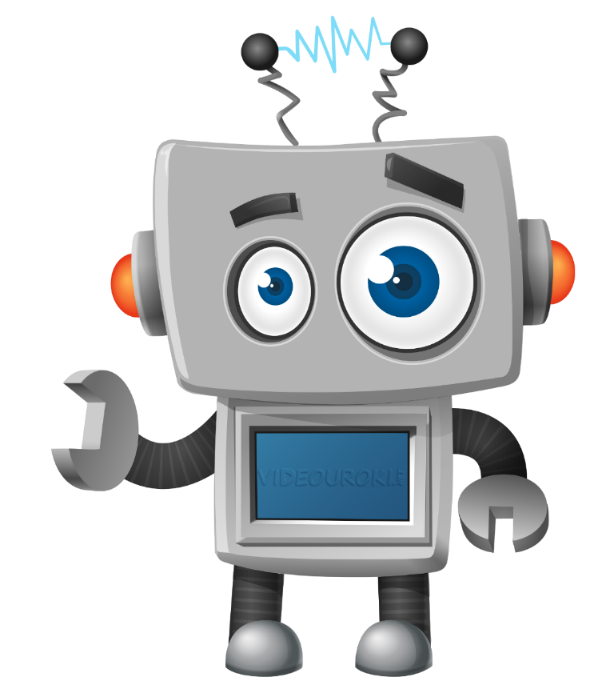 Мальчики, у вас есть какие-то предположения?
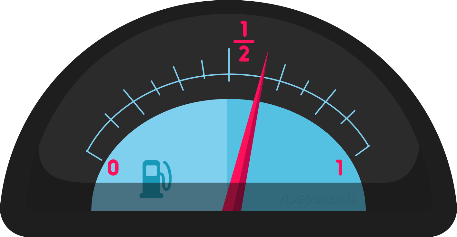 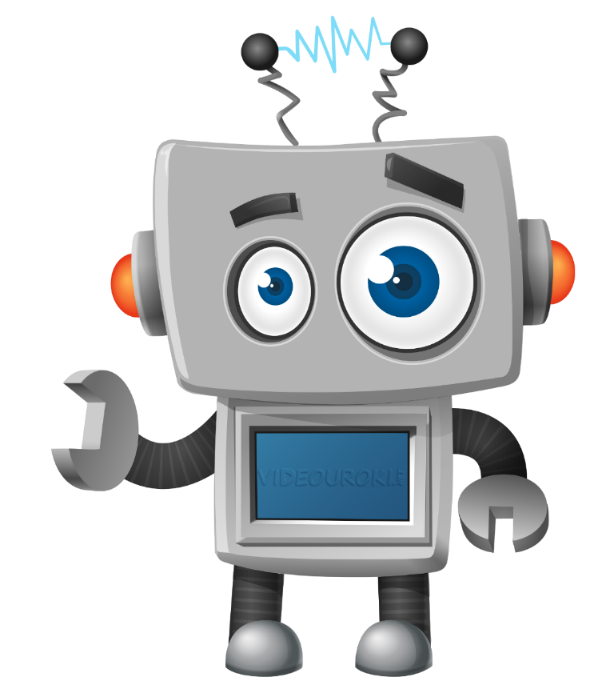 Водитель просто прикинул значение числового выражения.
Он округлял все числа в большую сторону: и количество километров и расход топлива.
Если топлива хватит при таких округленных данных, то на самом деле его точно будет достаточно.
Прикидку нужно применять тогда, когда можно заменить трудные вычисления простыми расчётами.
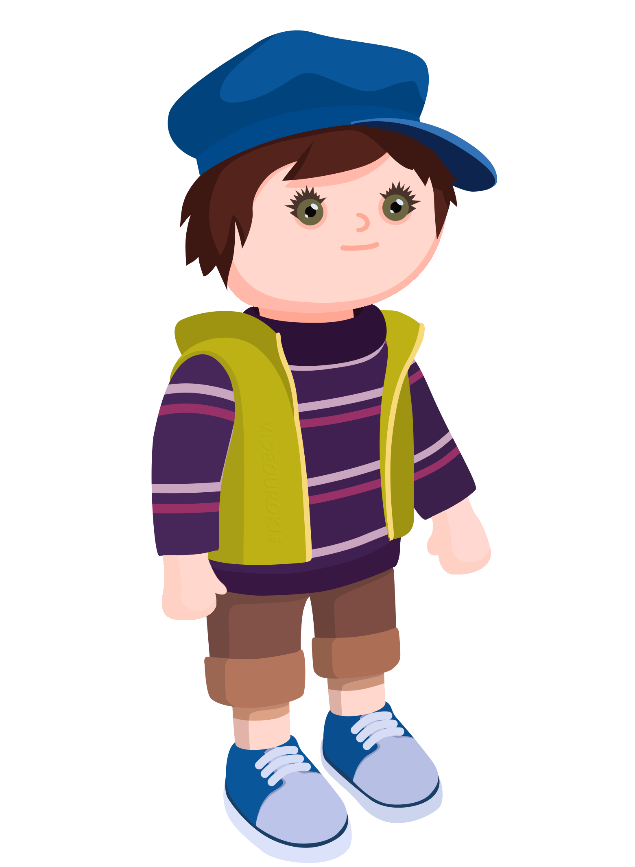 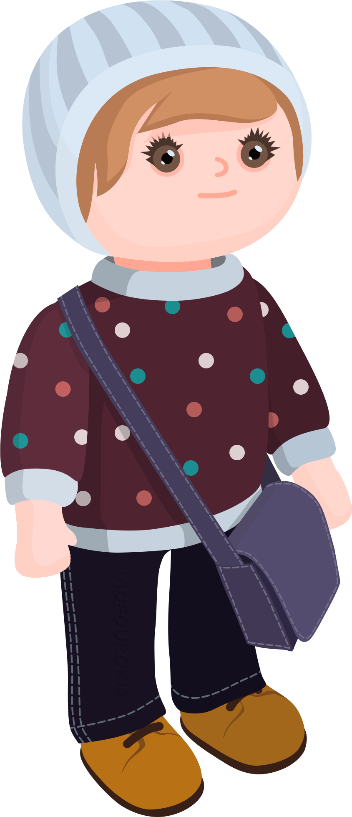 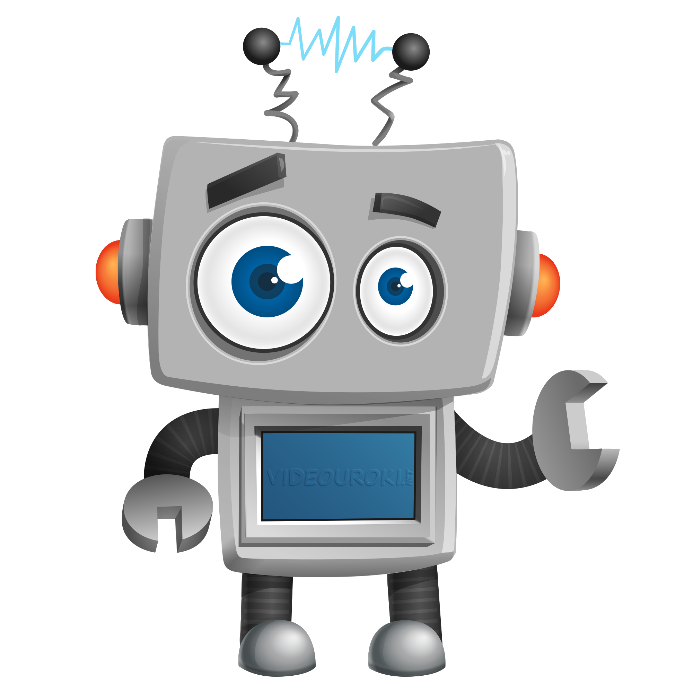 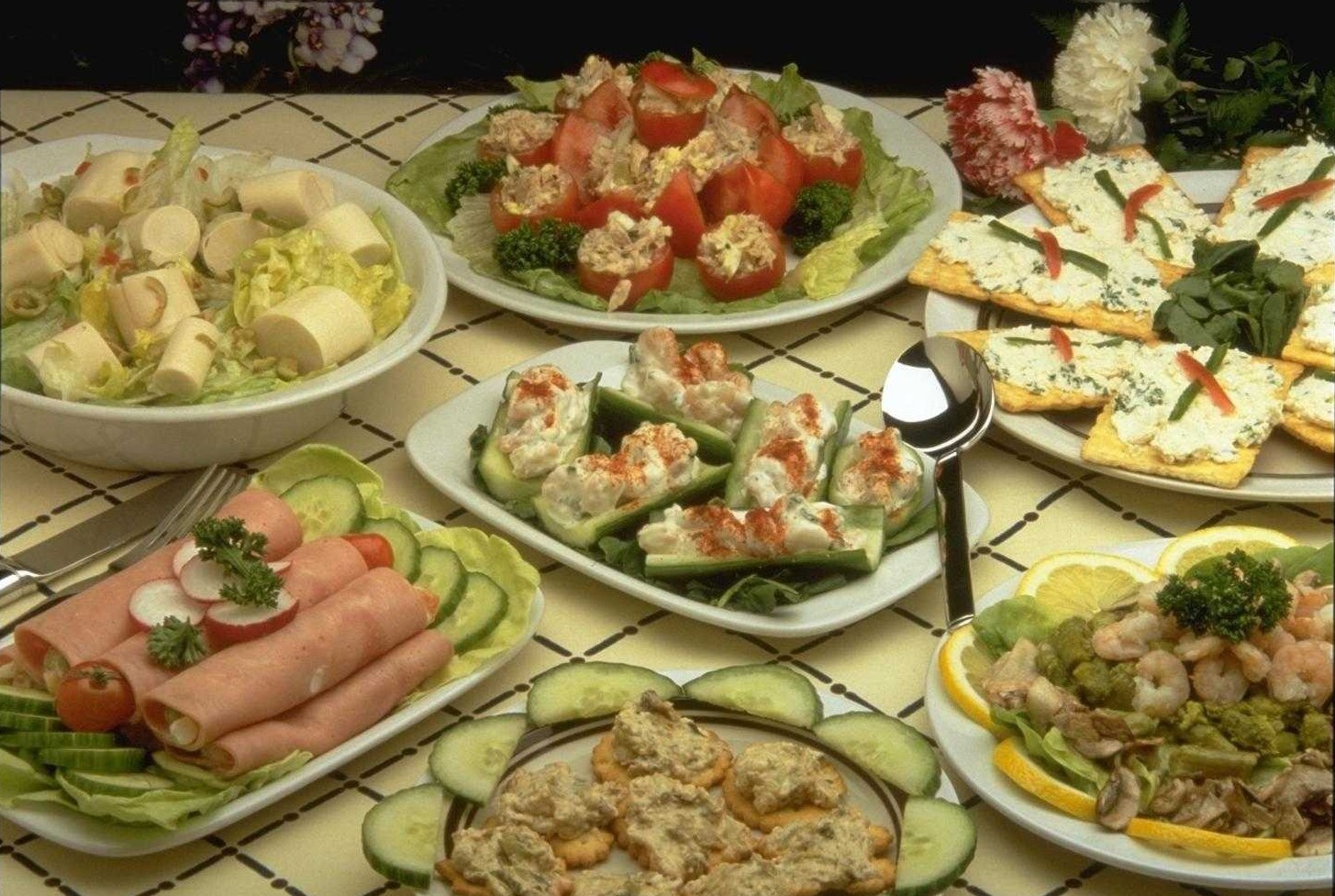 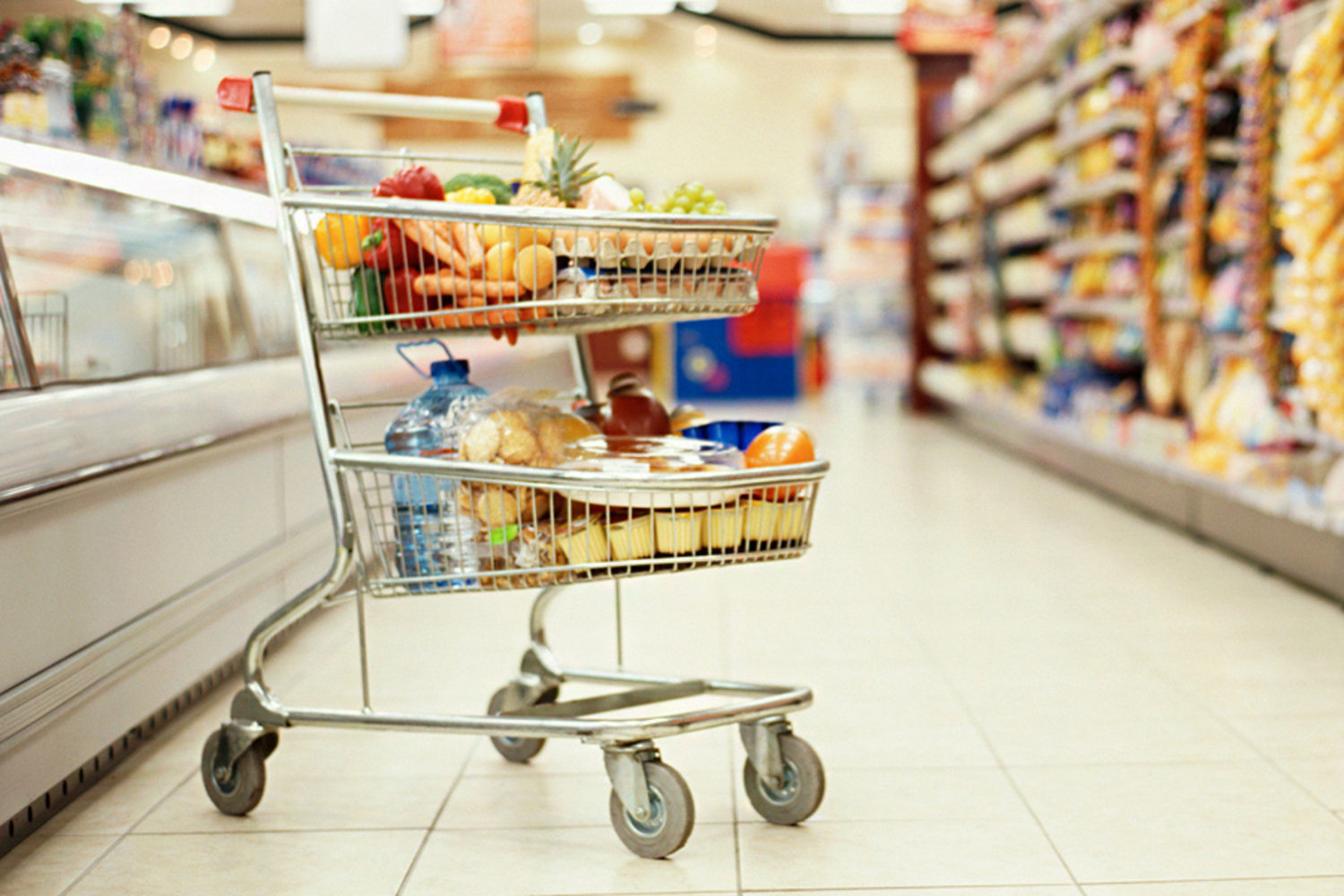 Да.
Вам всё понятно, ребята?
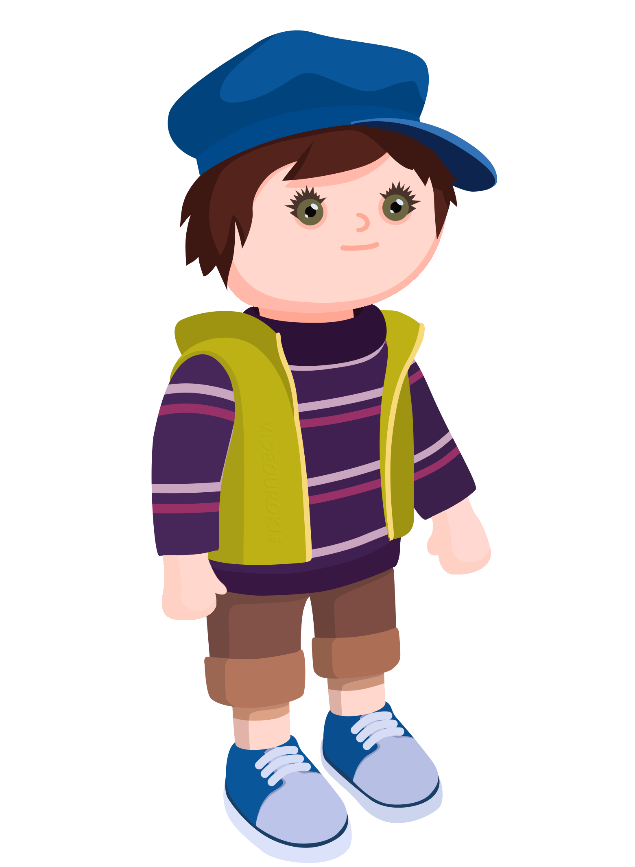 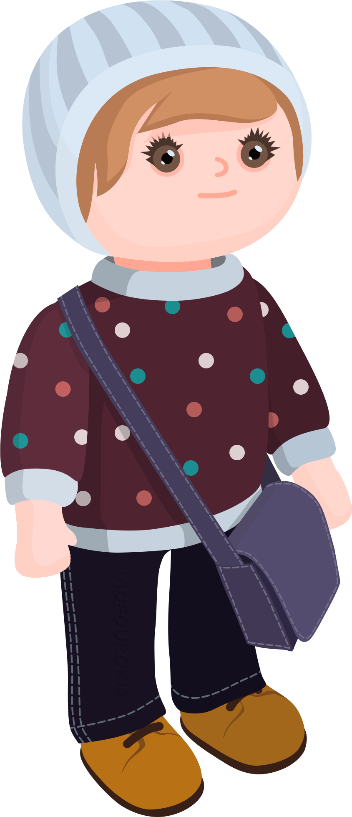 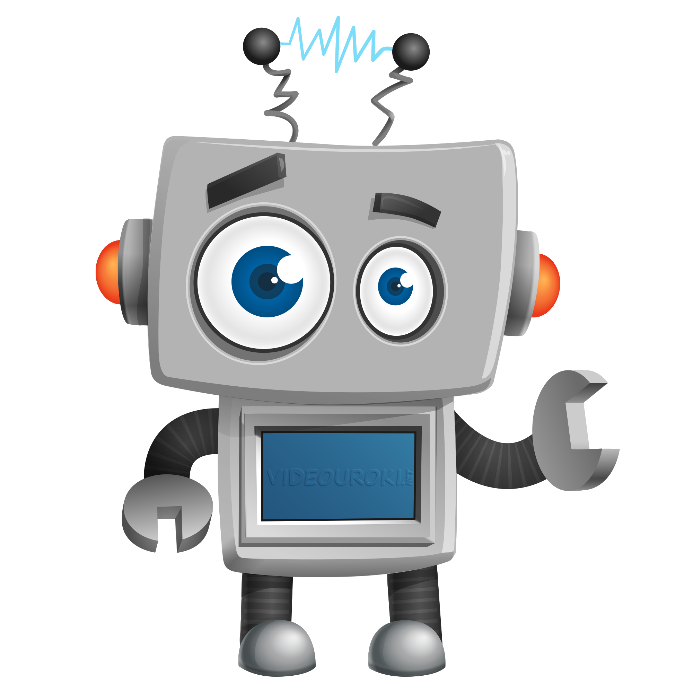 Задание № 4
Решение:
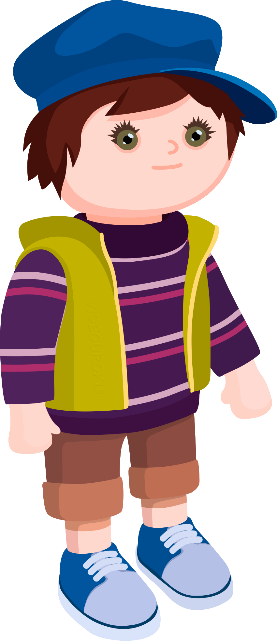 Ответ: да, хватит.
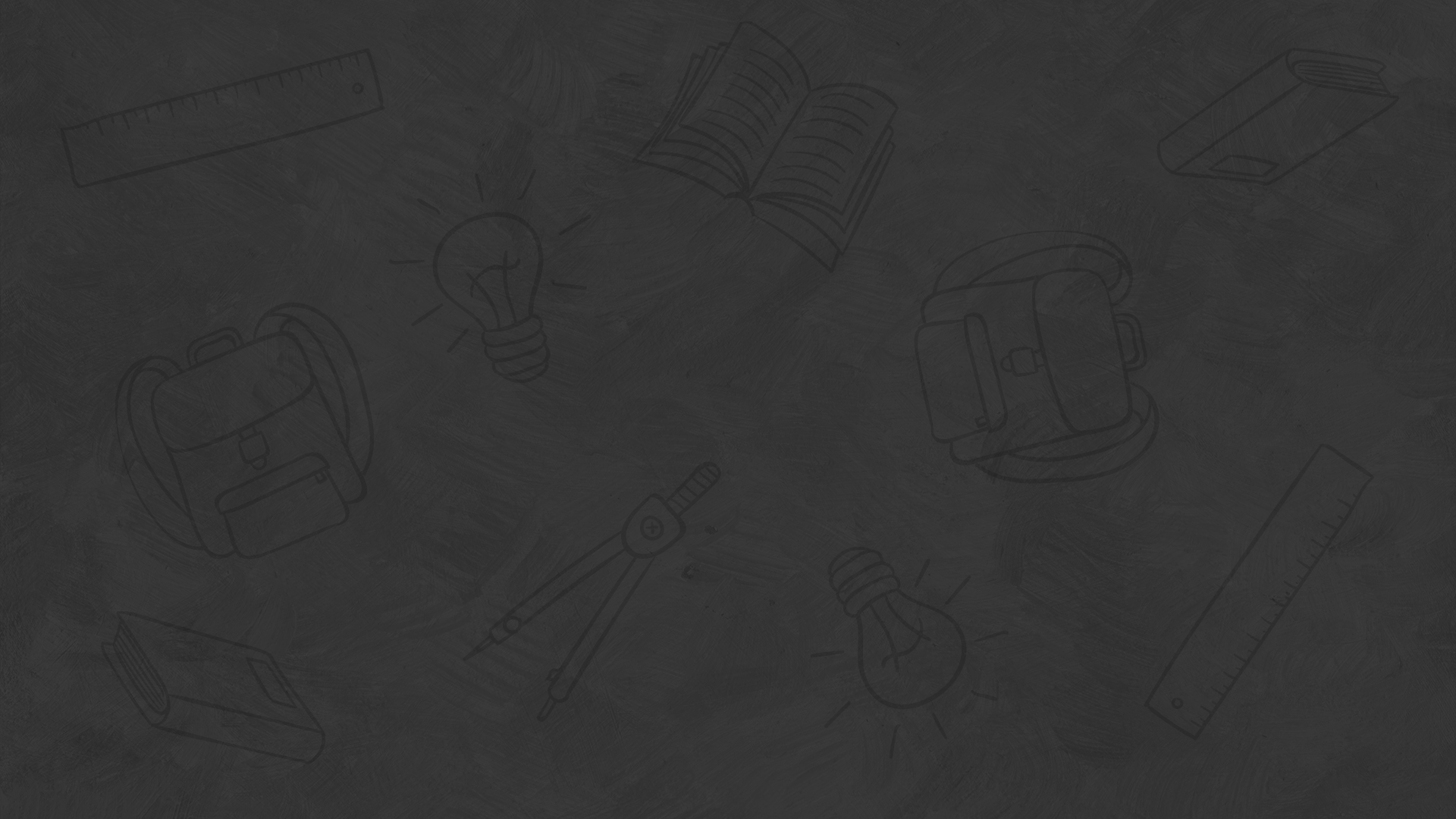 Итоги урока